Measurements of volatile organic compounds during the 2022 intensive
campaign
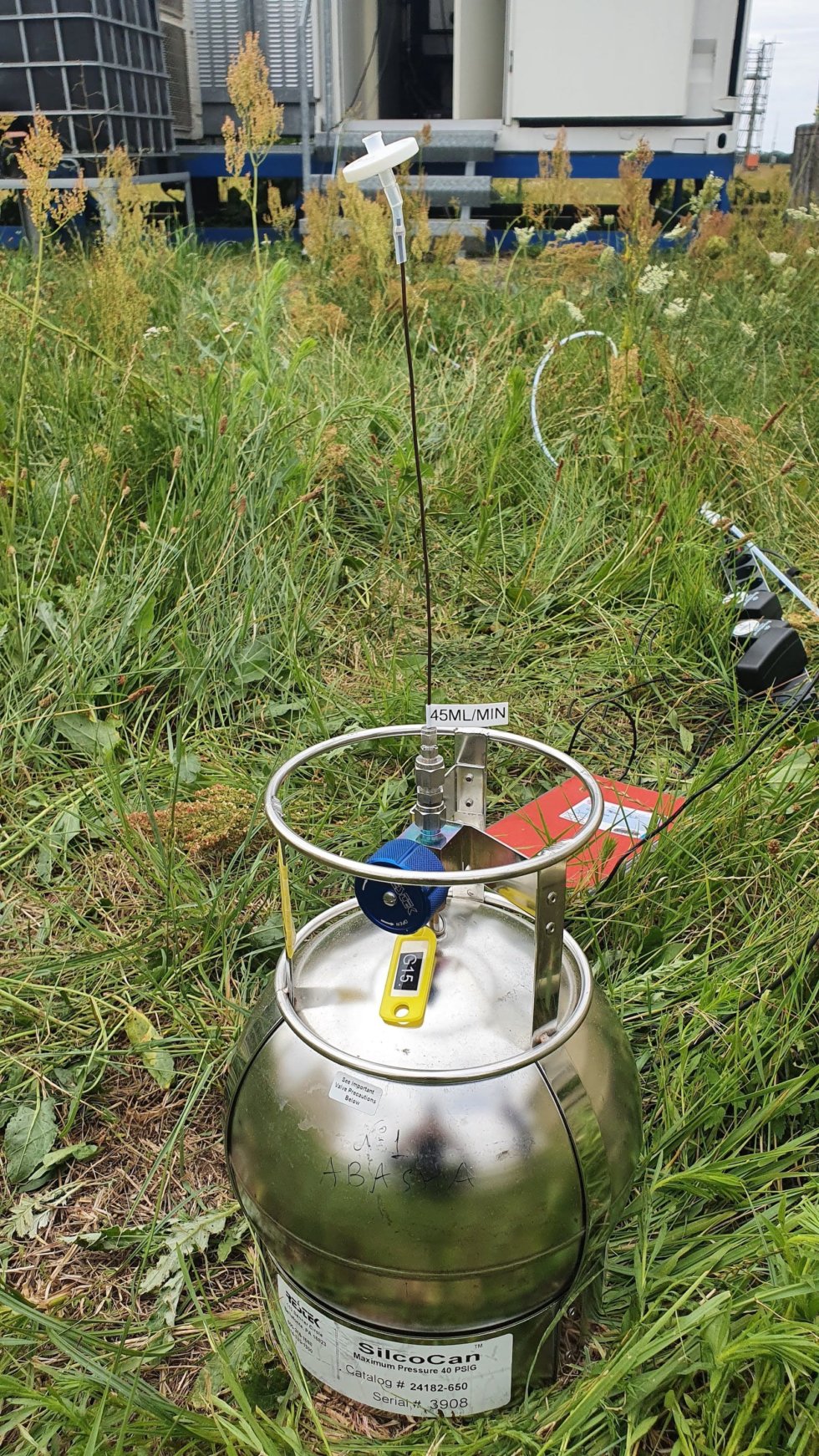 Robert Wegener, Dieter Klemp, René Dubus, Lukas Kesper
Norway
VOC Canister Measurements
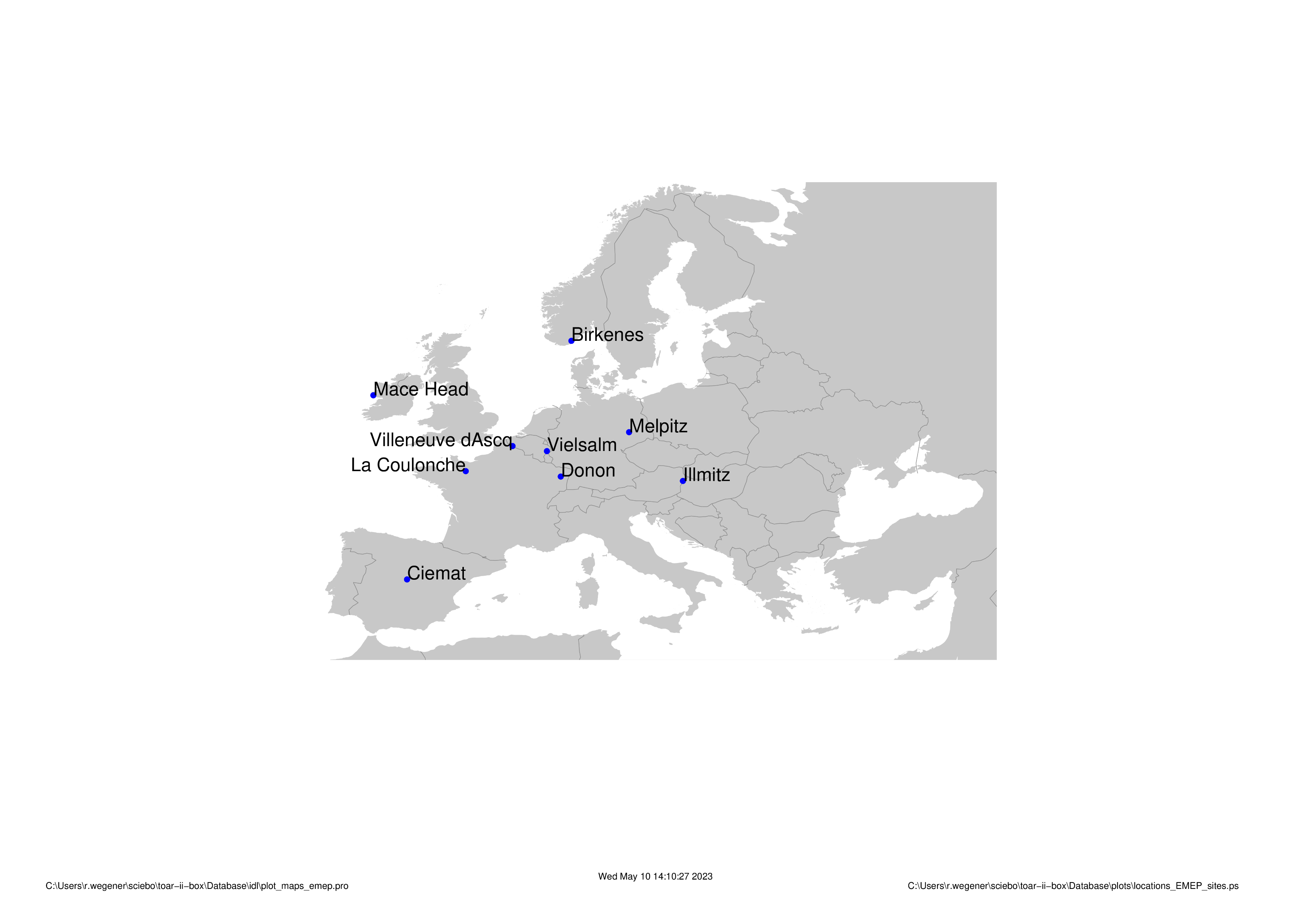 During the 2022 intensive canisters were shipped to 9 sites for VOC analysis
Sampling
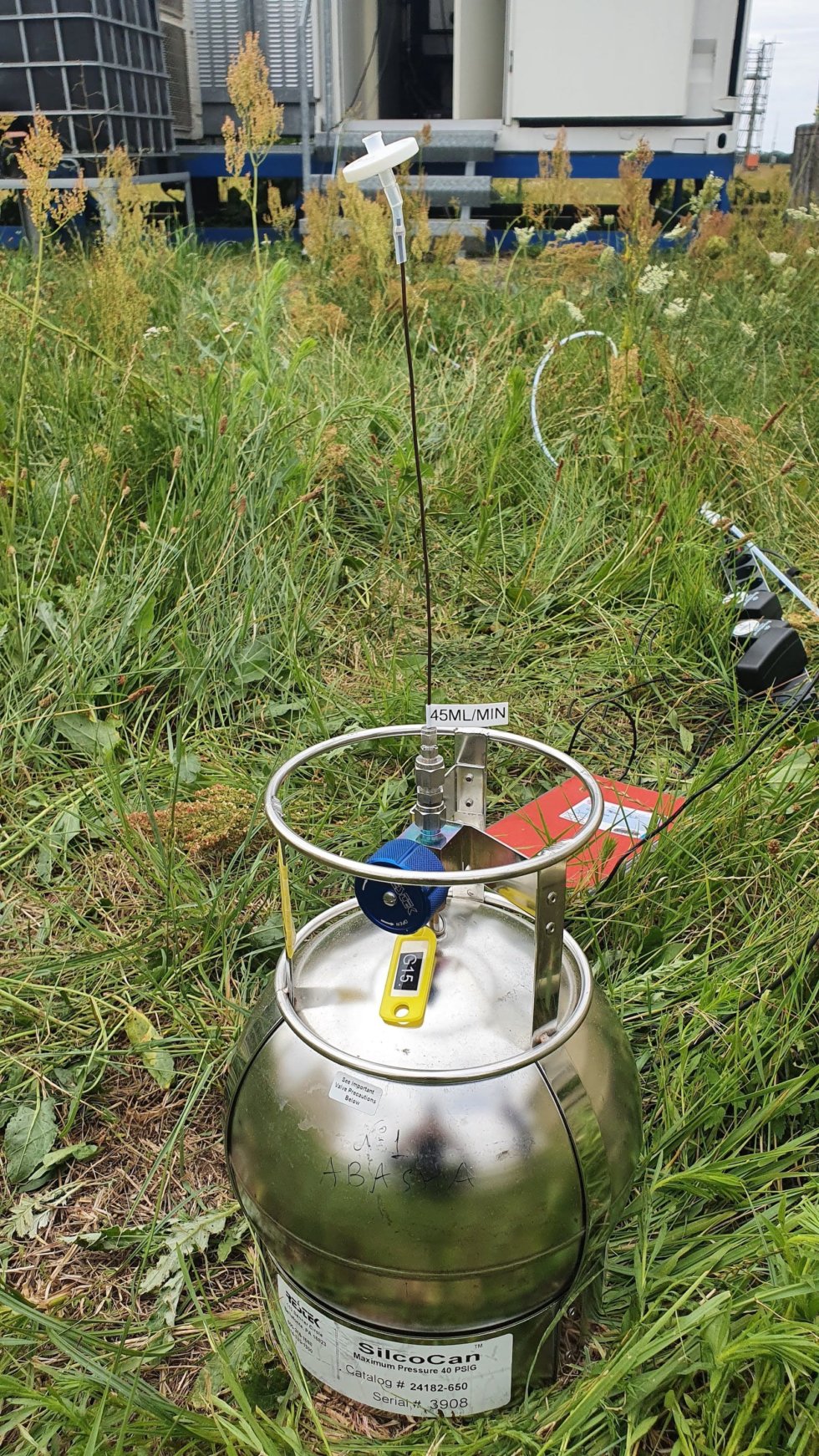 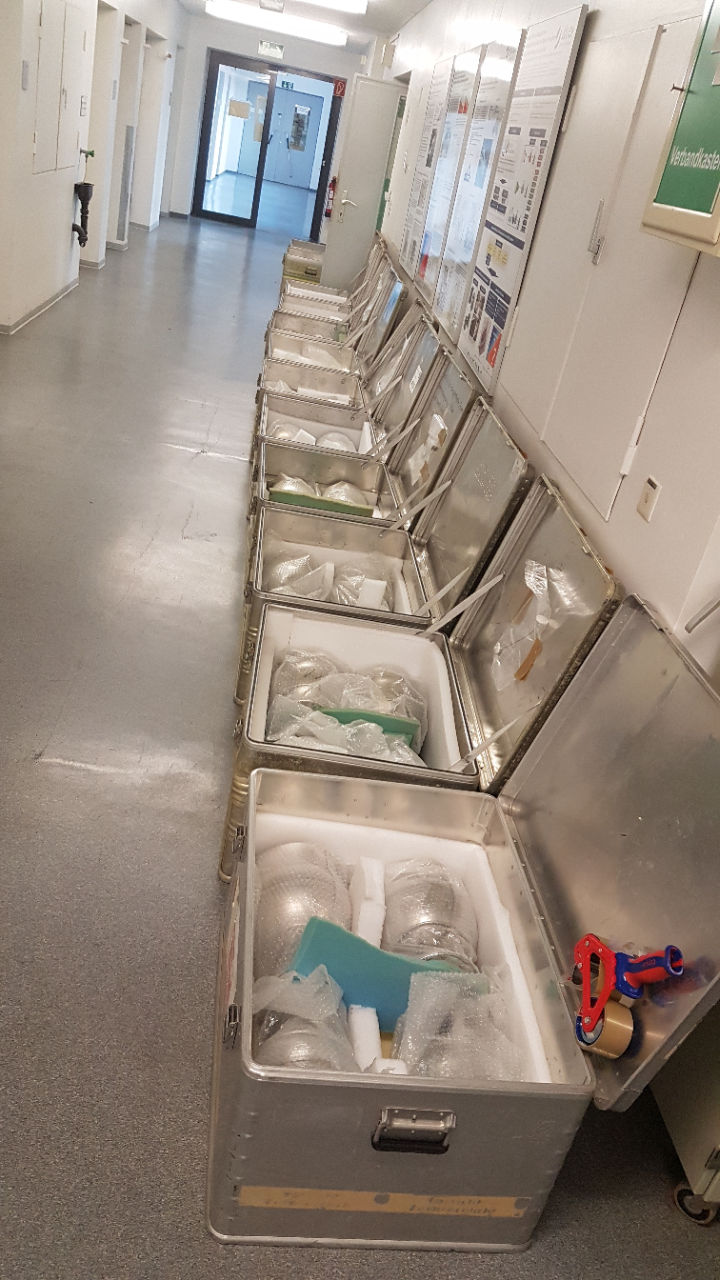 8 Canisters were shipped to the sites and return 5 days after sampling the latest to subsequently be analyzed
Sampling was done at noon over a period of one hour
Analysis
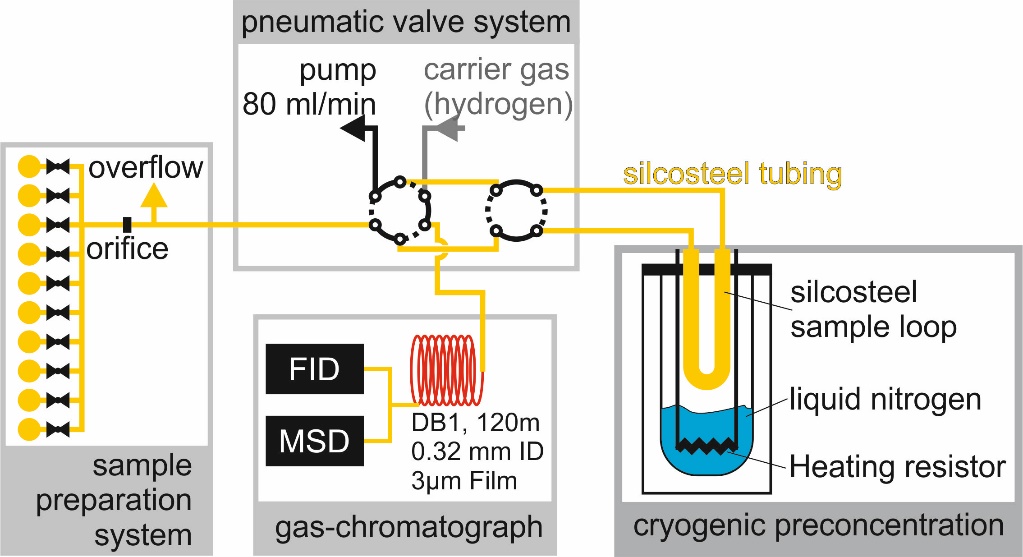 Canisters were be pressurized and analysed with GC/MS/FID Quantification was done by FID (according to SOP for VOC)
Separation is done with a 120 m DB1 column
Calibration: 74-component standard nmhc gas standard
OVOC gas standard NPL
Analysis
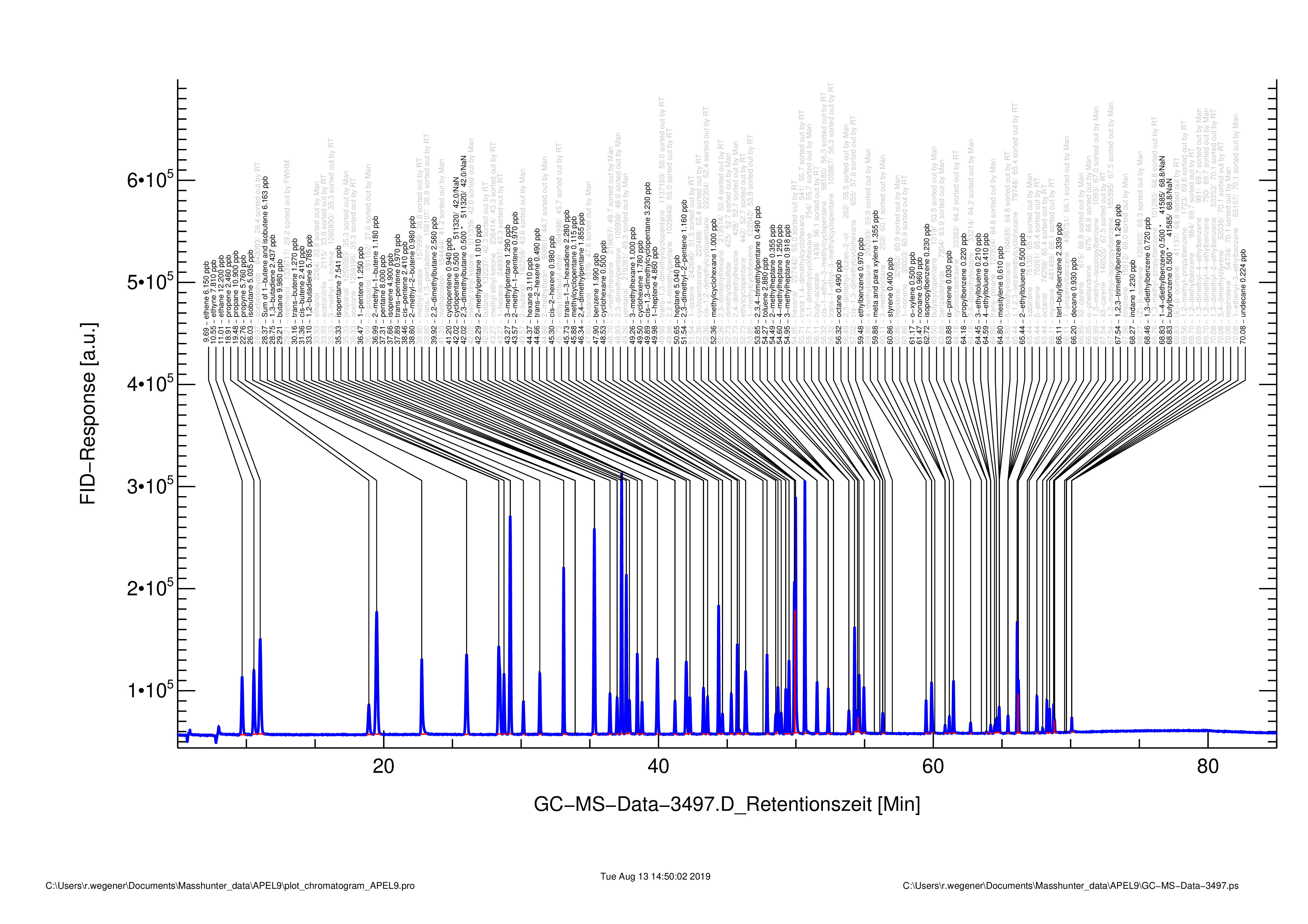 Canisters were be pressurized and analysed with GC/MS/FID Quantification is done by FID
Separation is done with a 120 m DB1 column
Calibration: 74-component standard nmhc gas standard
OVOC gas standard NPL
VOCs from C2 to C12 are separated
Analysis
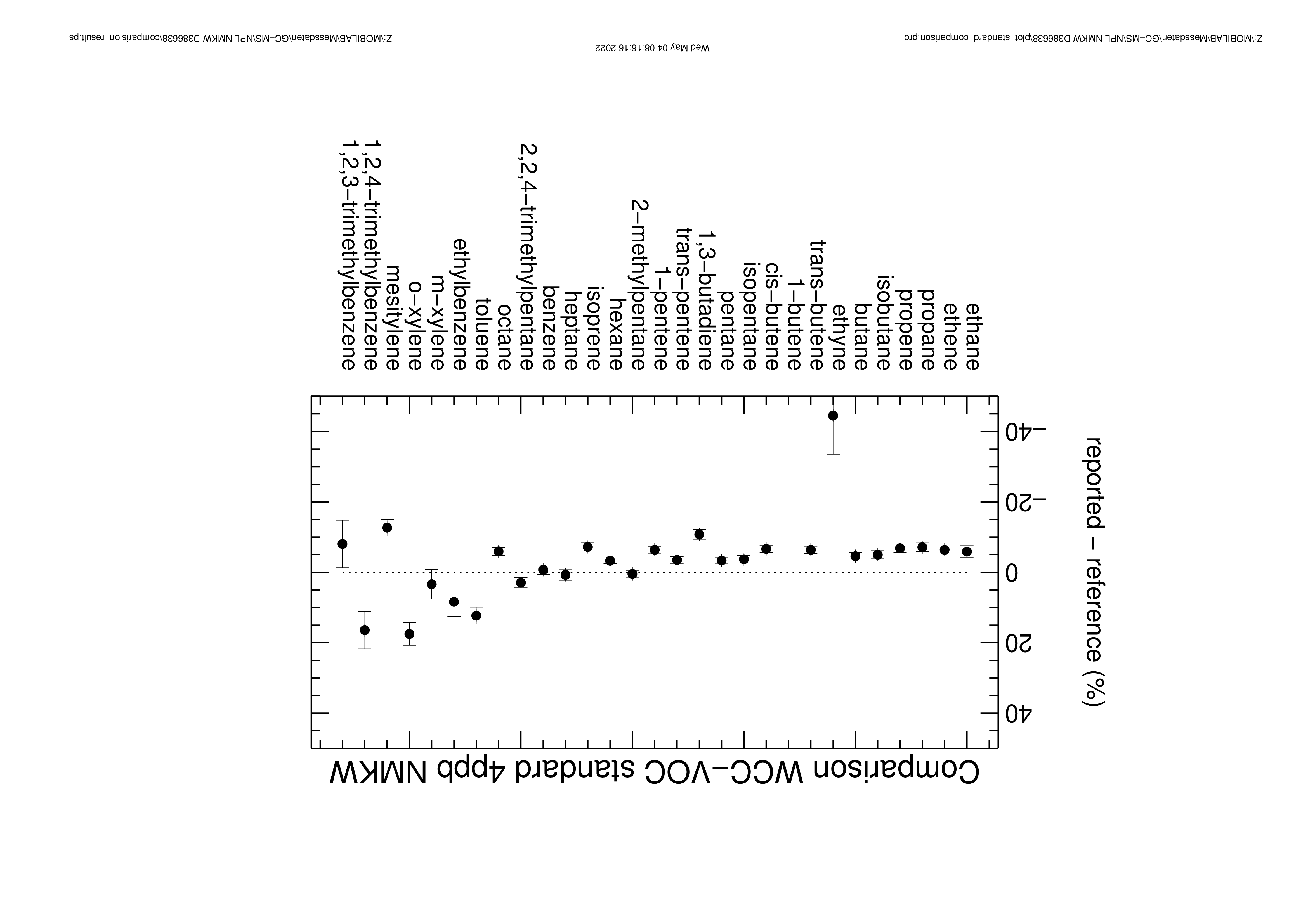 Canisters were be pressurized and analysed with GC/MS/FID Quantification is done by FID
Separation is done with a 120 m DB1 column
Calibration: 74-component standard nmhc gas standard
OVOC gas standard NPL
VOCs from C2 to C12 are separated
Standard agrees for most of the compound to the WCC-VOC standard
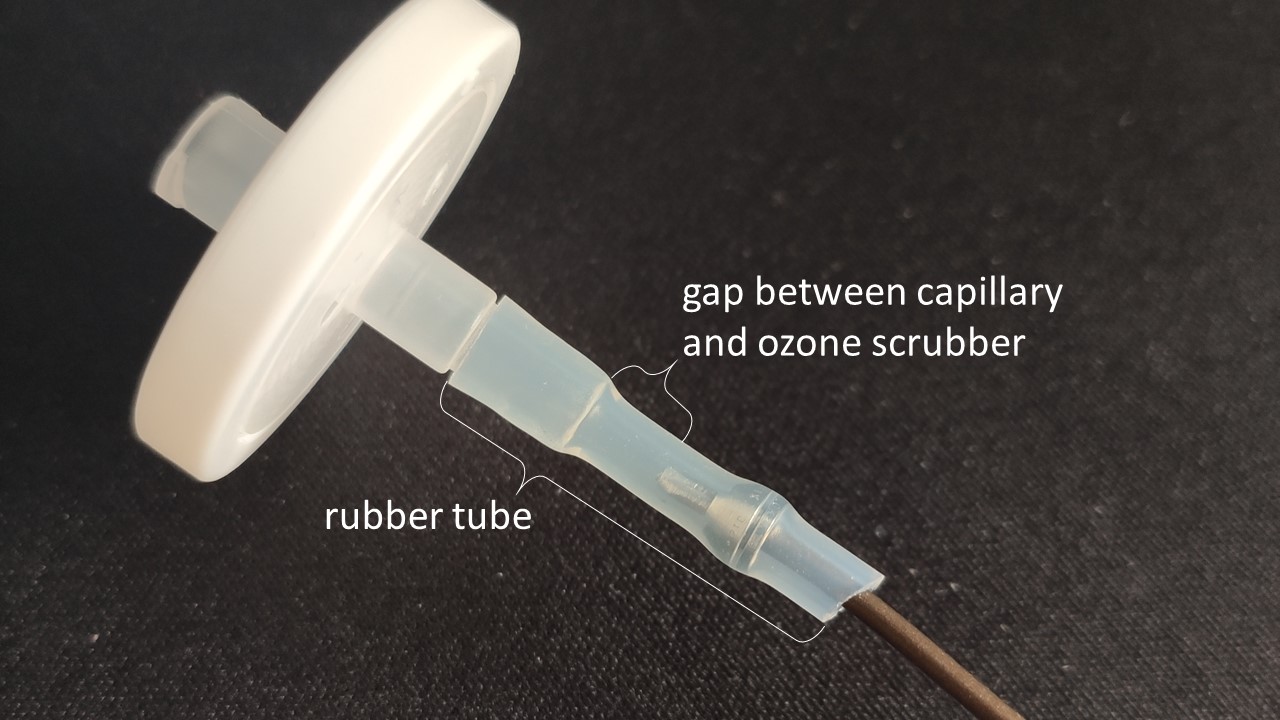 Ozone interference
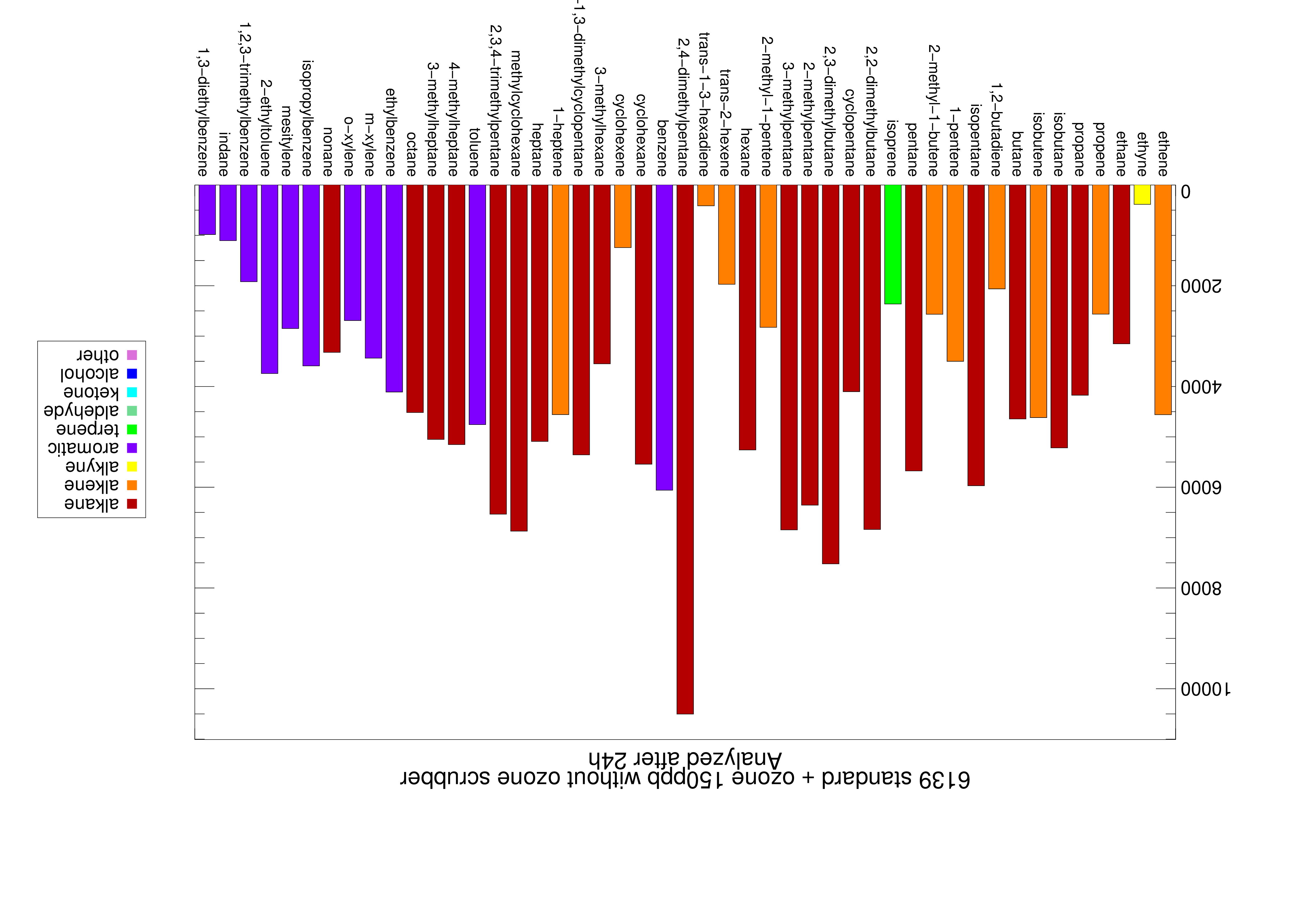 Ozone can react in the canister
Use of an ozone scrubber with Sodium thiosulfate prevents ozone from entering into the canister according to Helmig et al.
Fig. 1
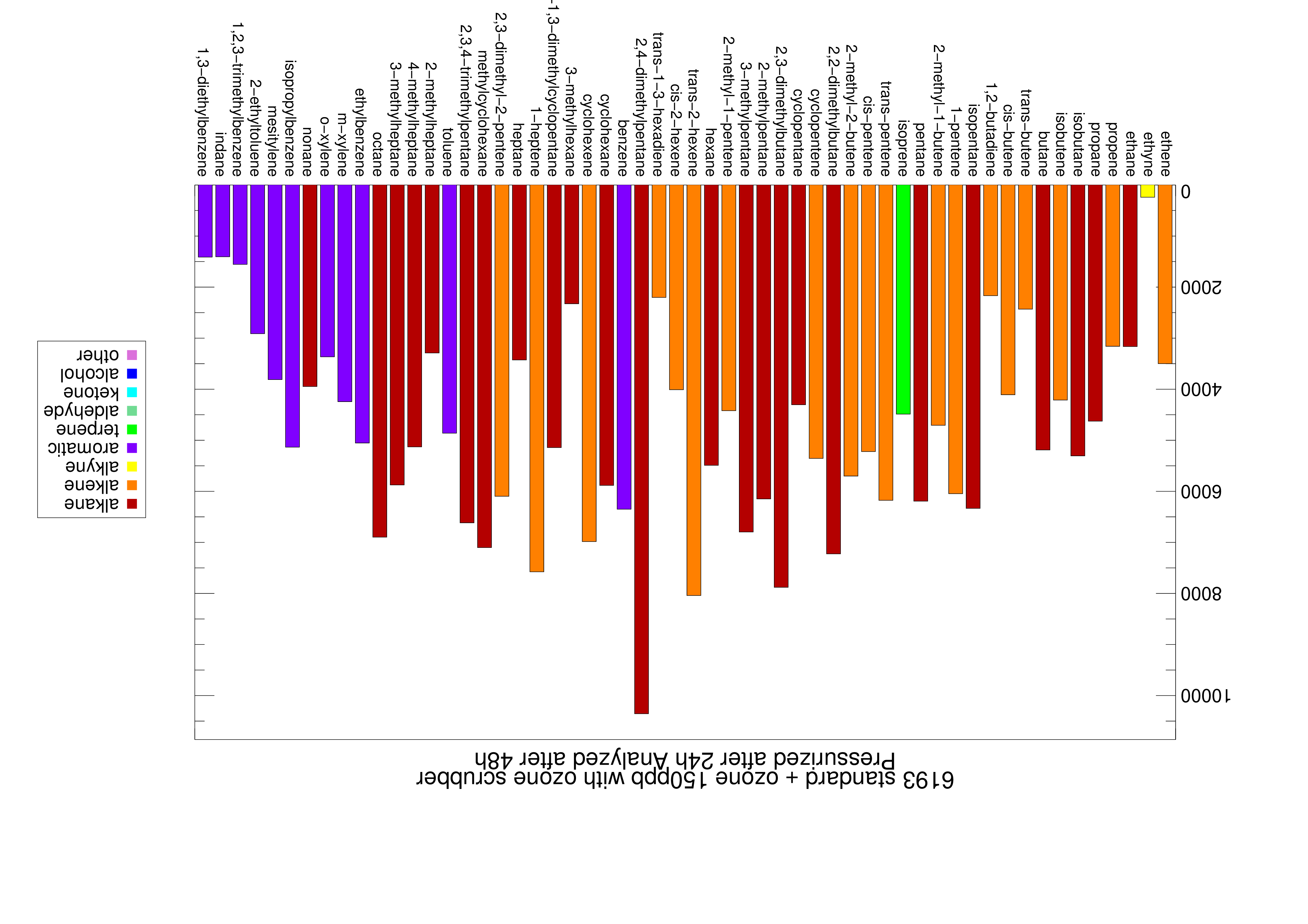 Inorganics gases from the canisters
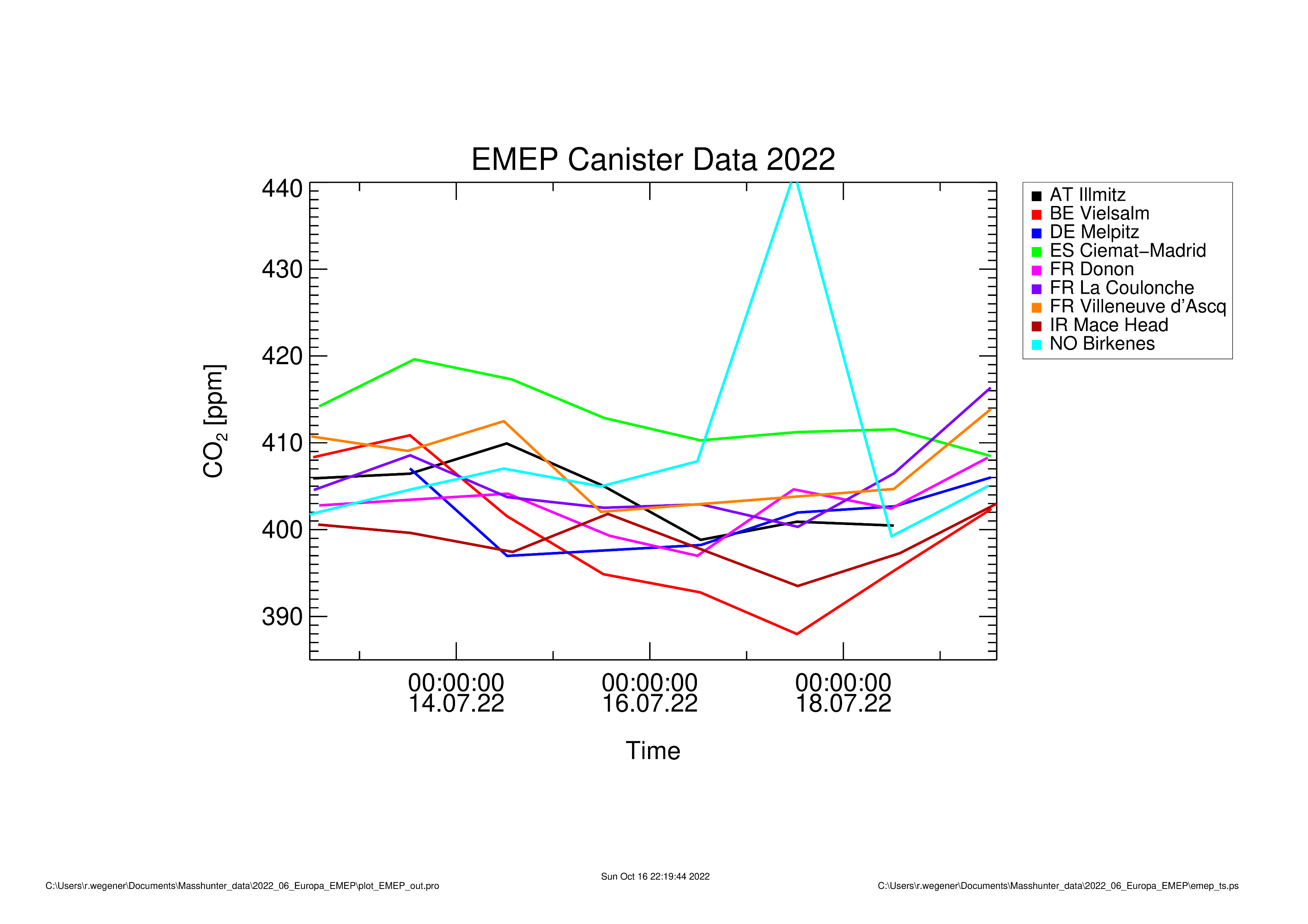 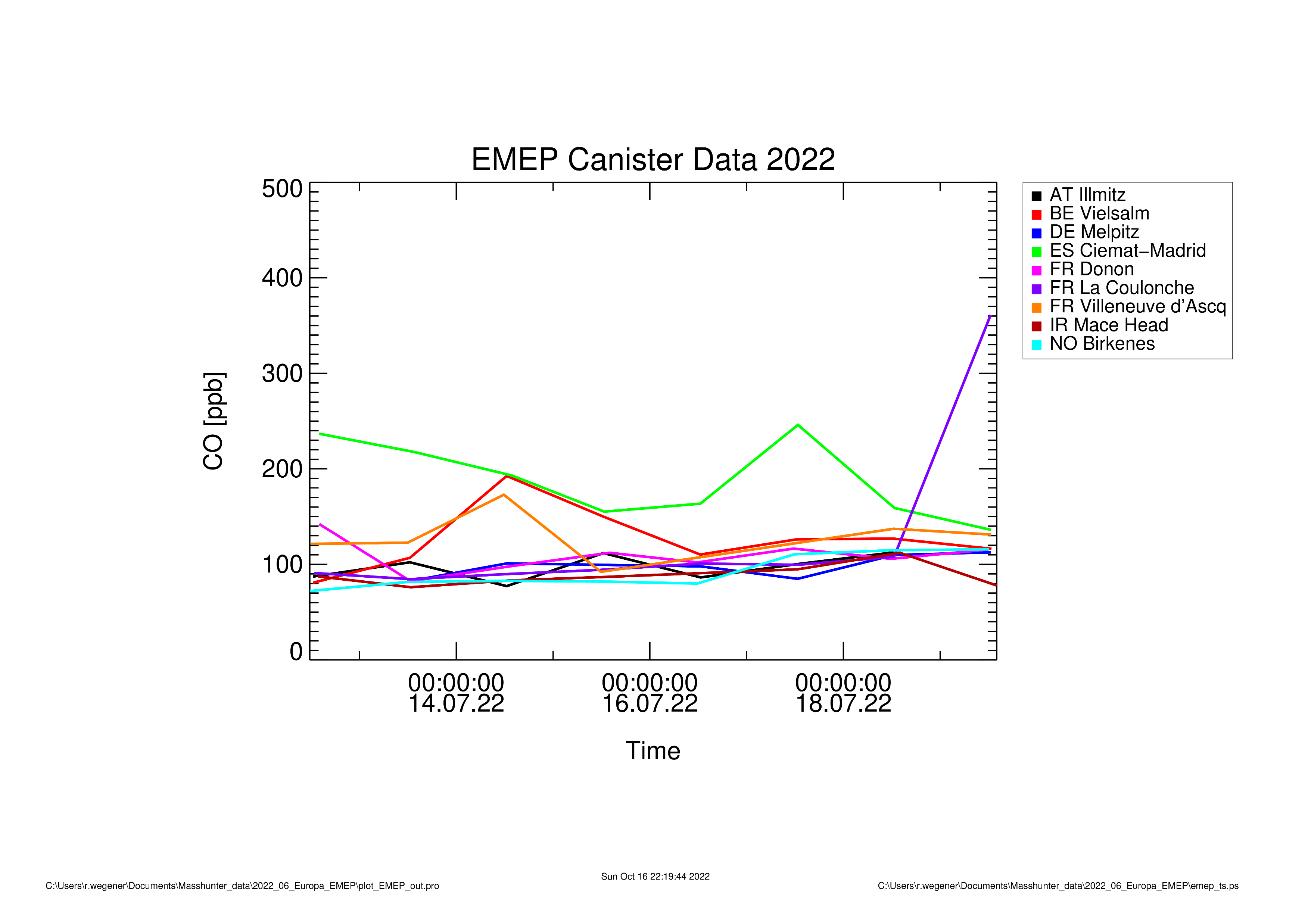 Inorganics gases from the canisters
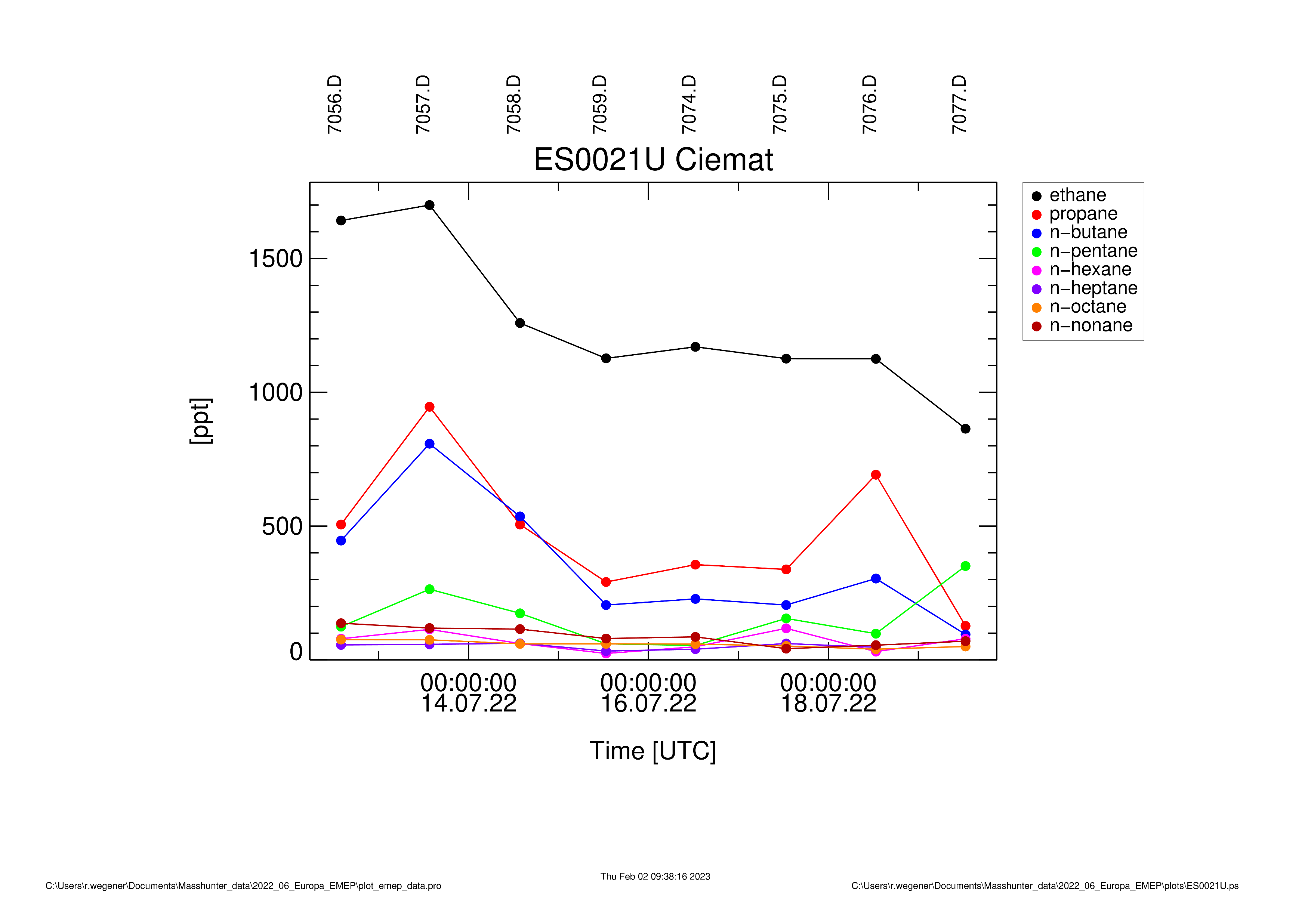 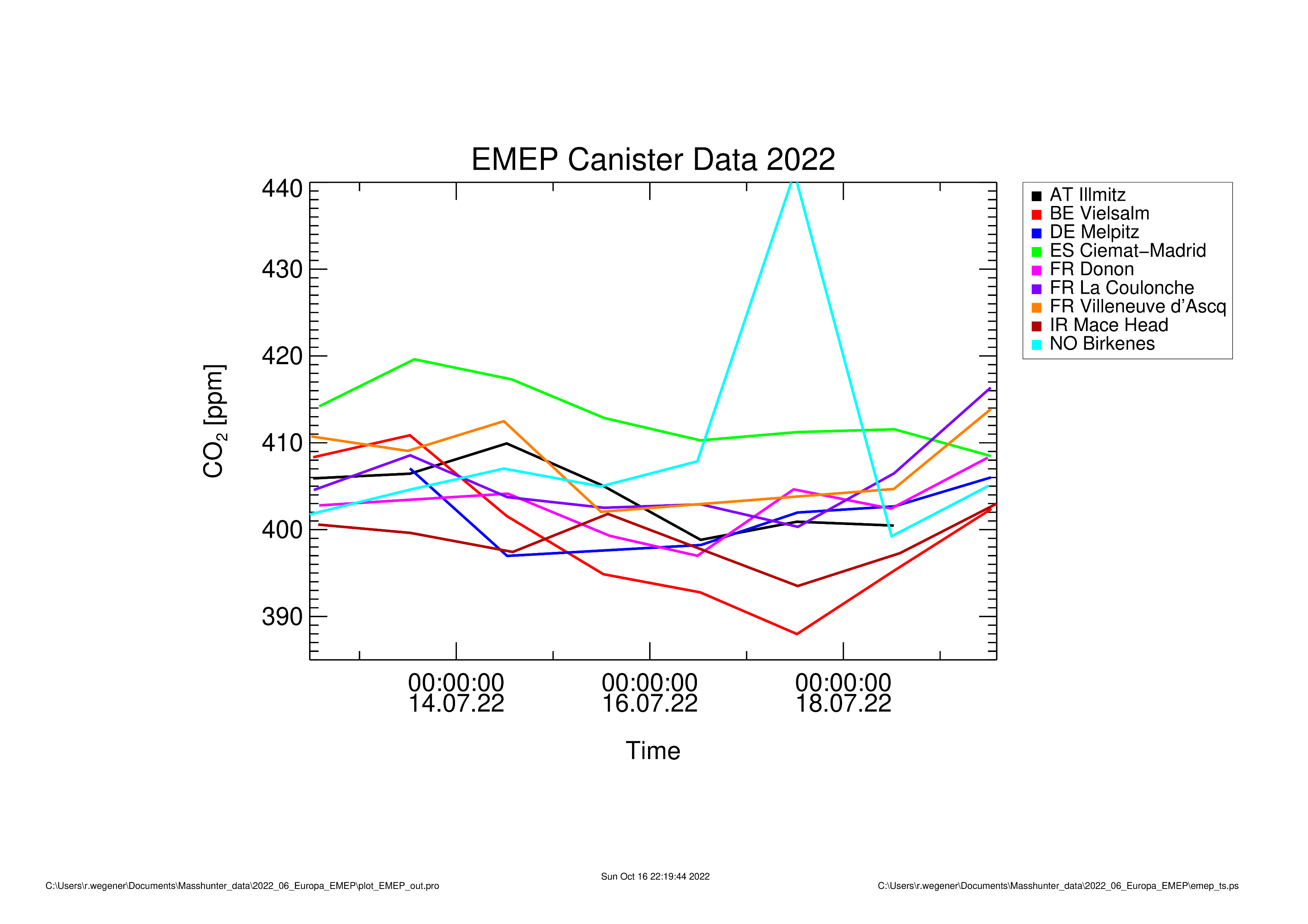 Inorganics at the sites
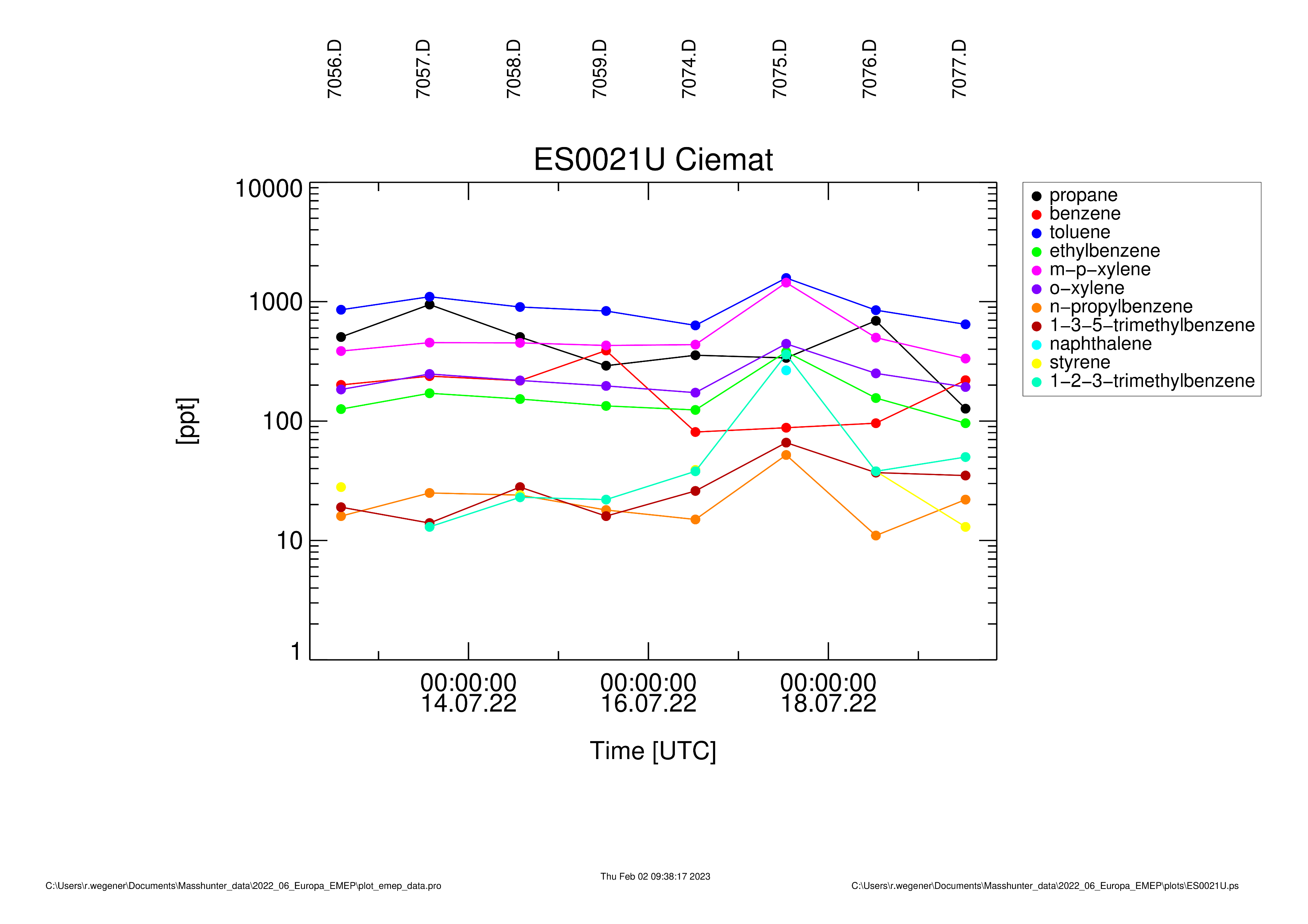 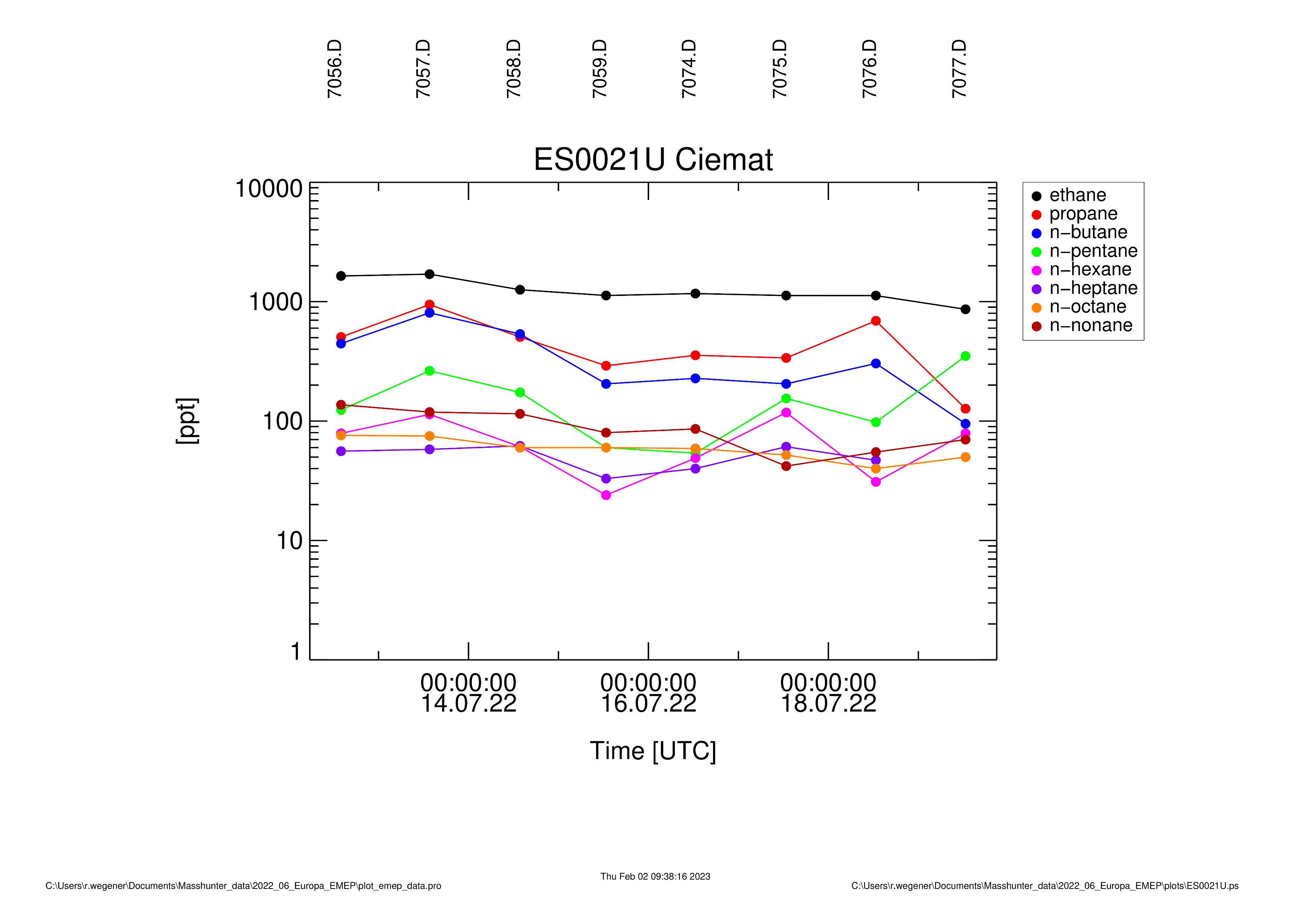 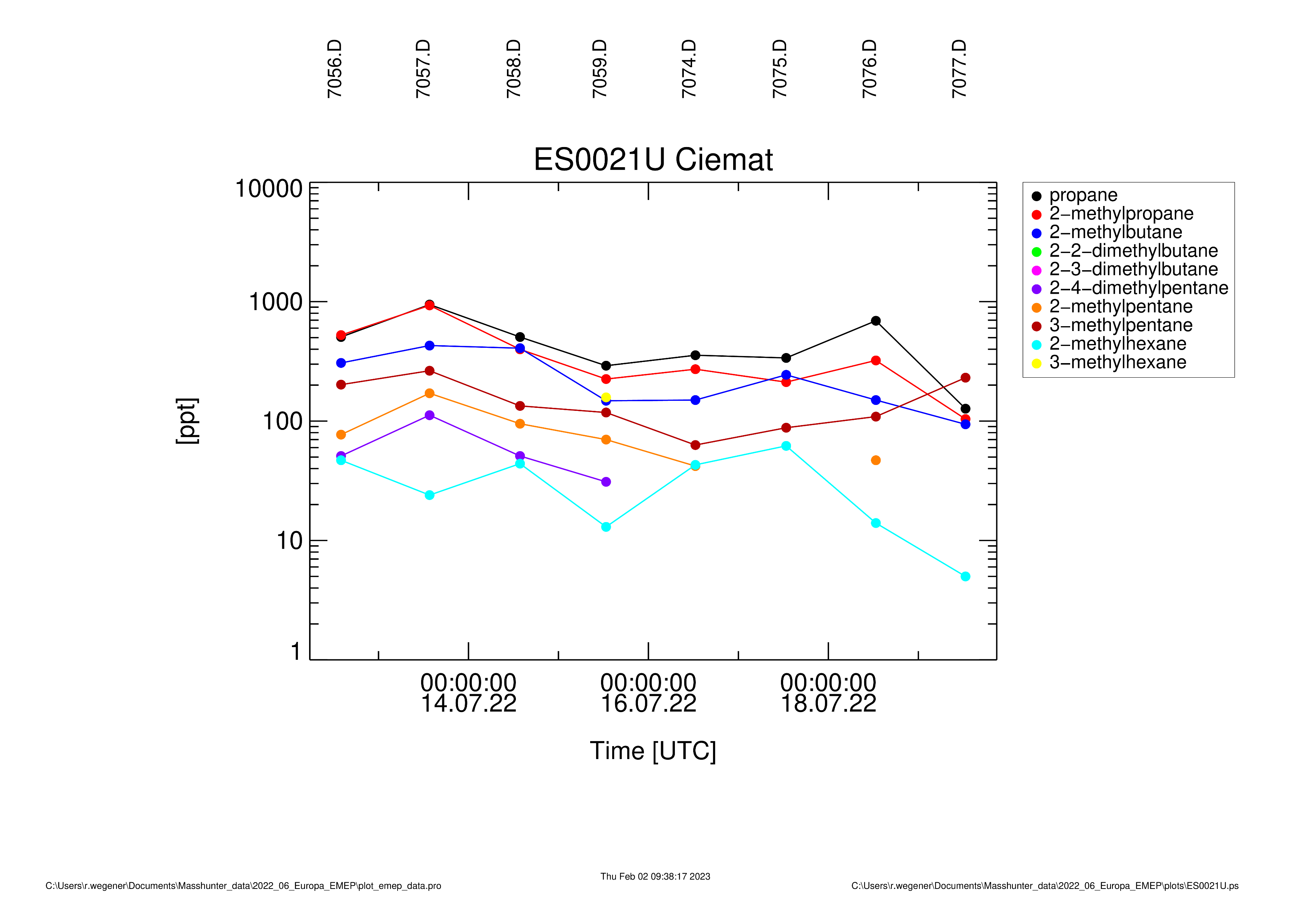 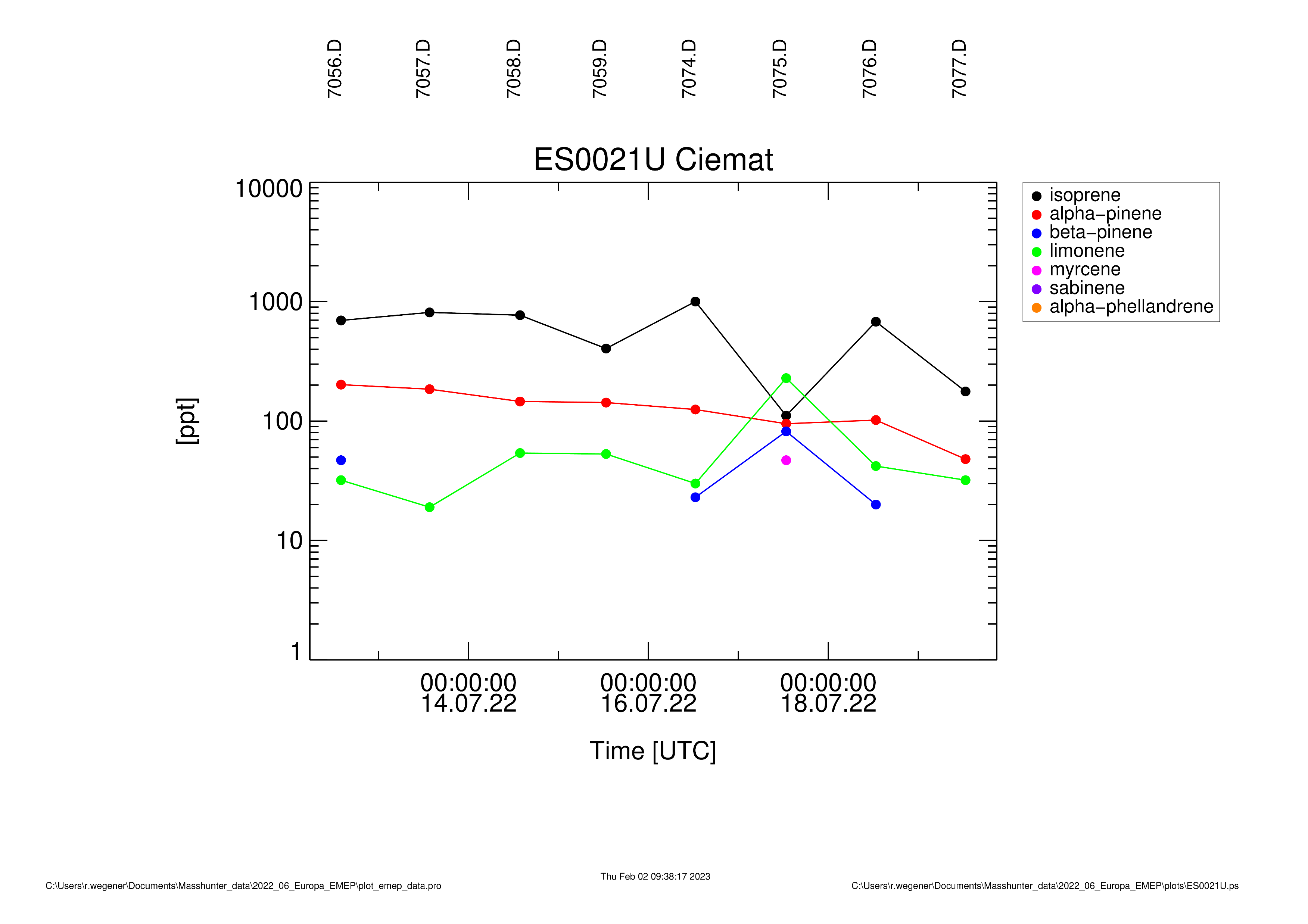 VOC VOC pattern at different European Sites (2022/07/18)
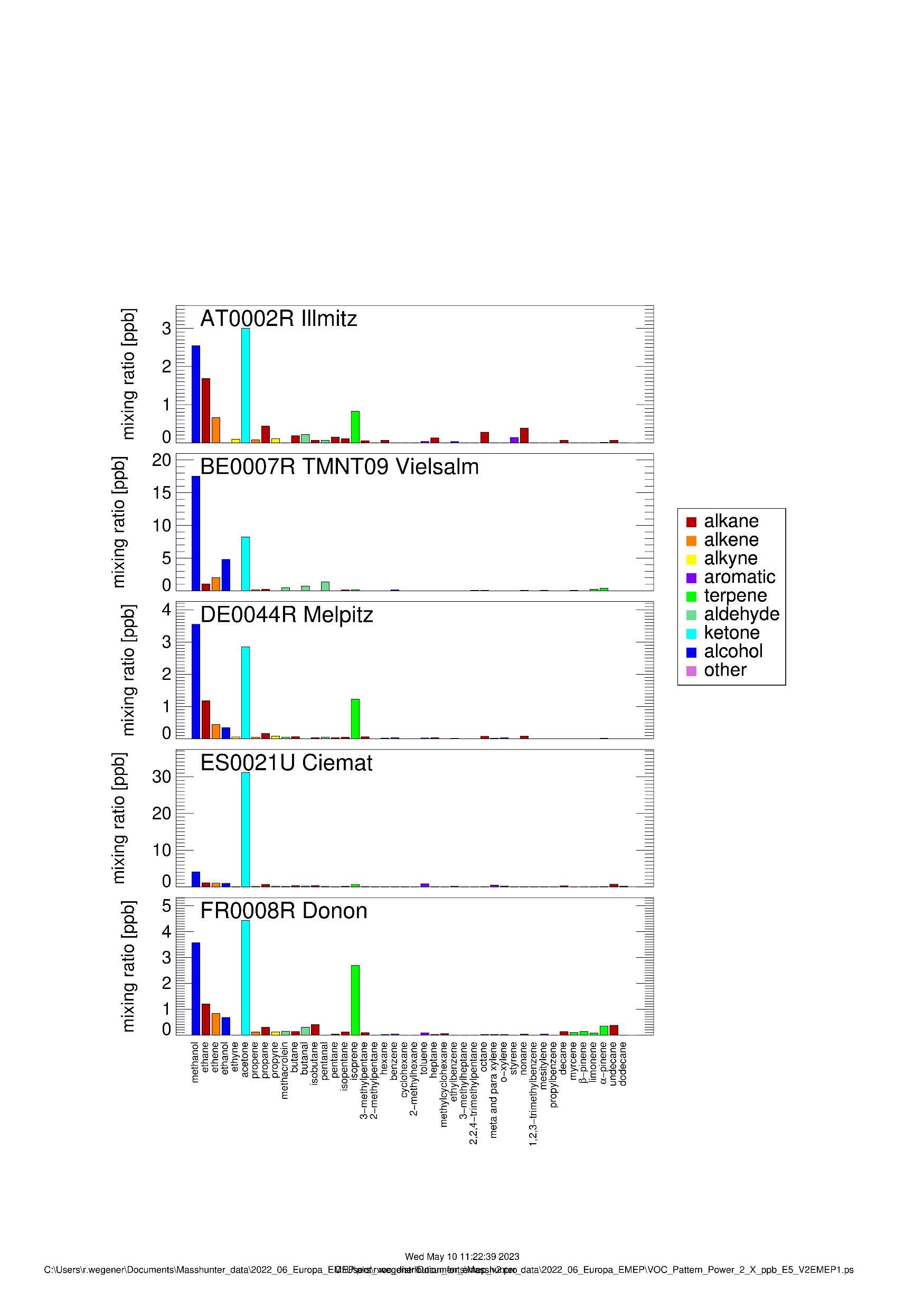 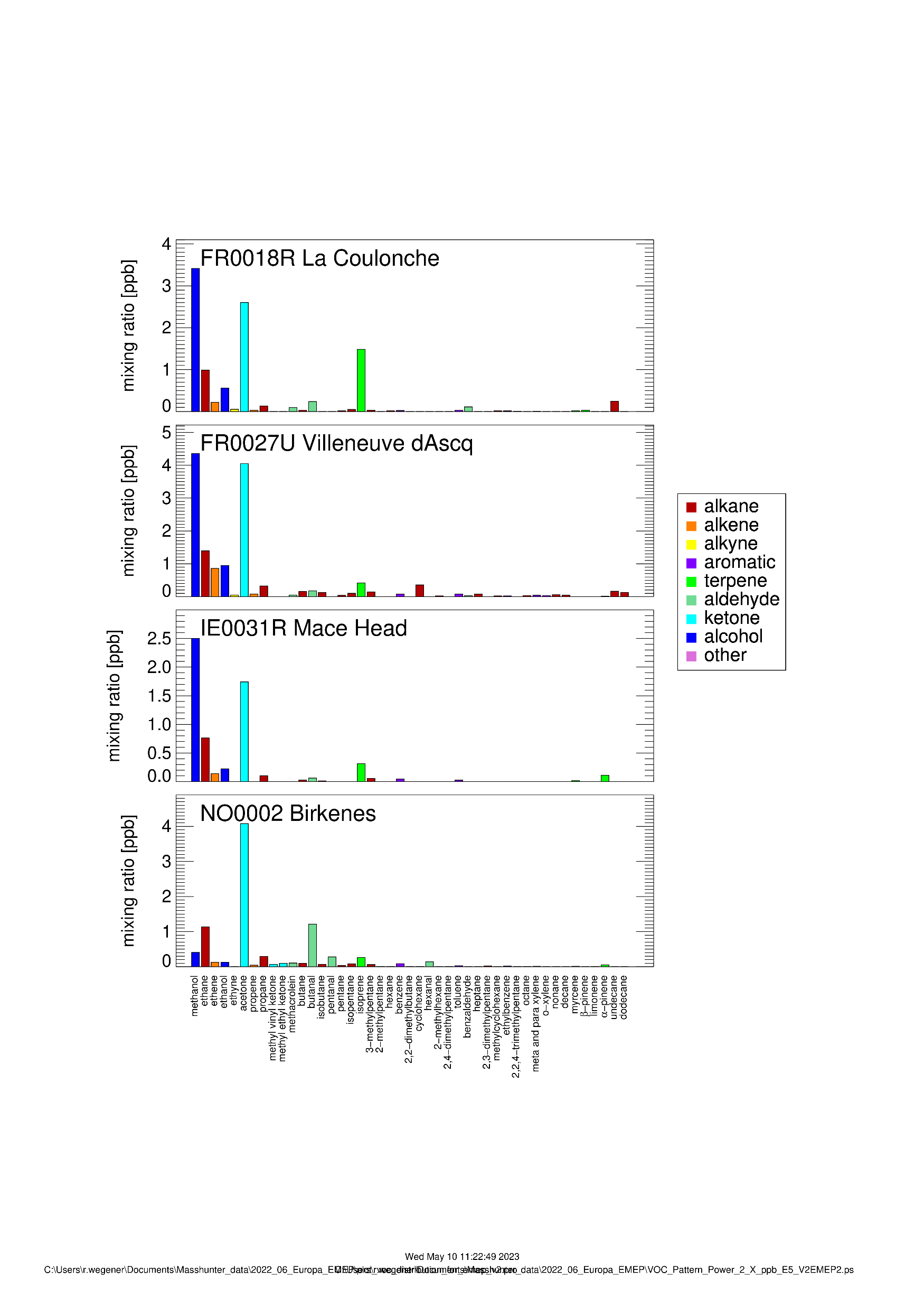 VOC VOC pattern at different European Sites (2022/07/18)
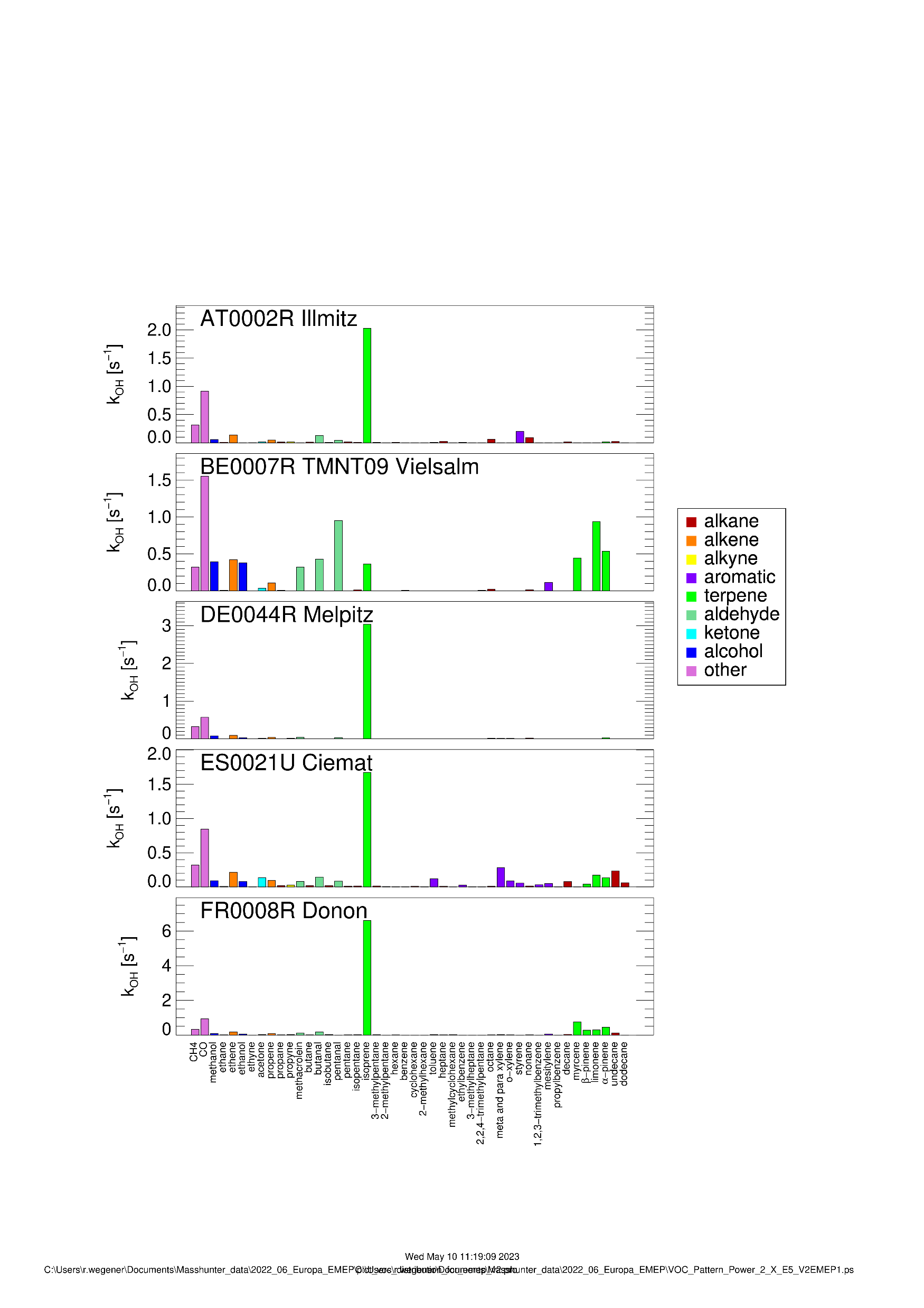 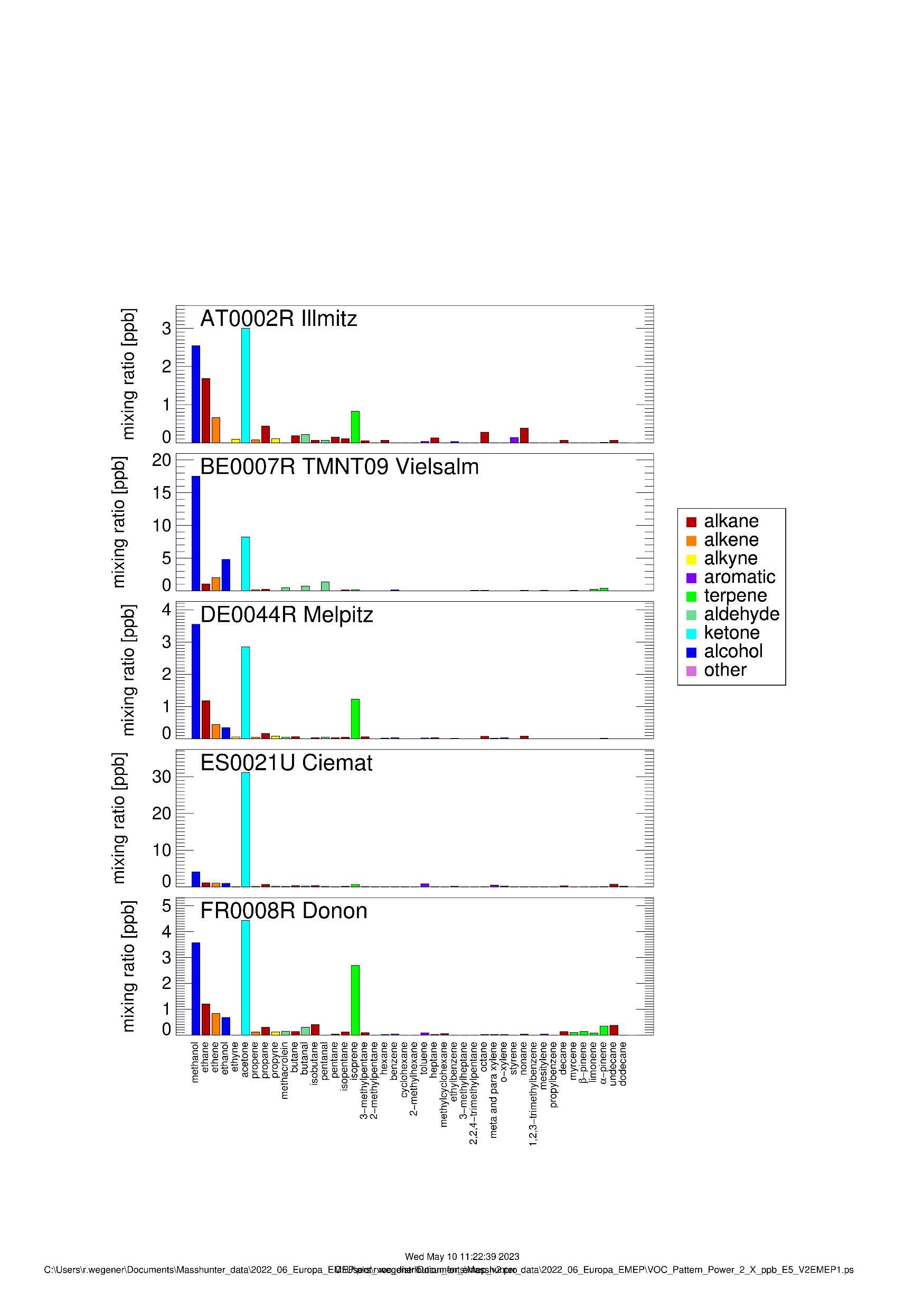 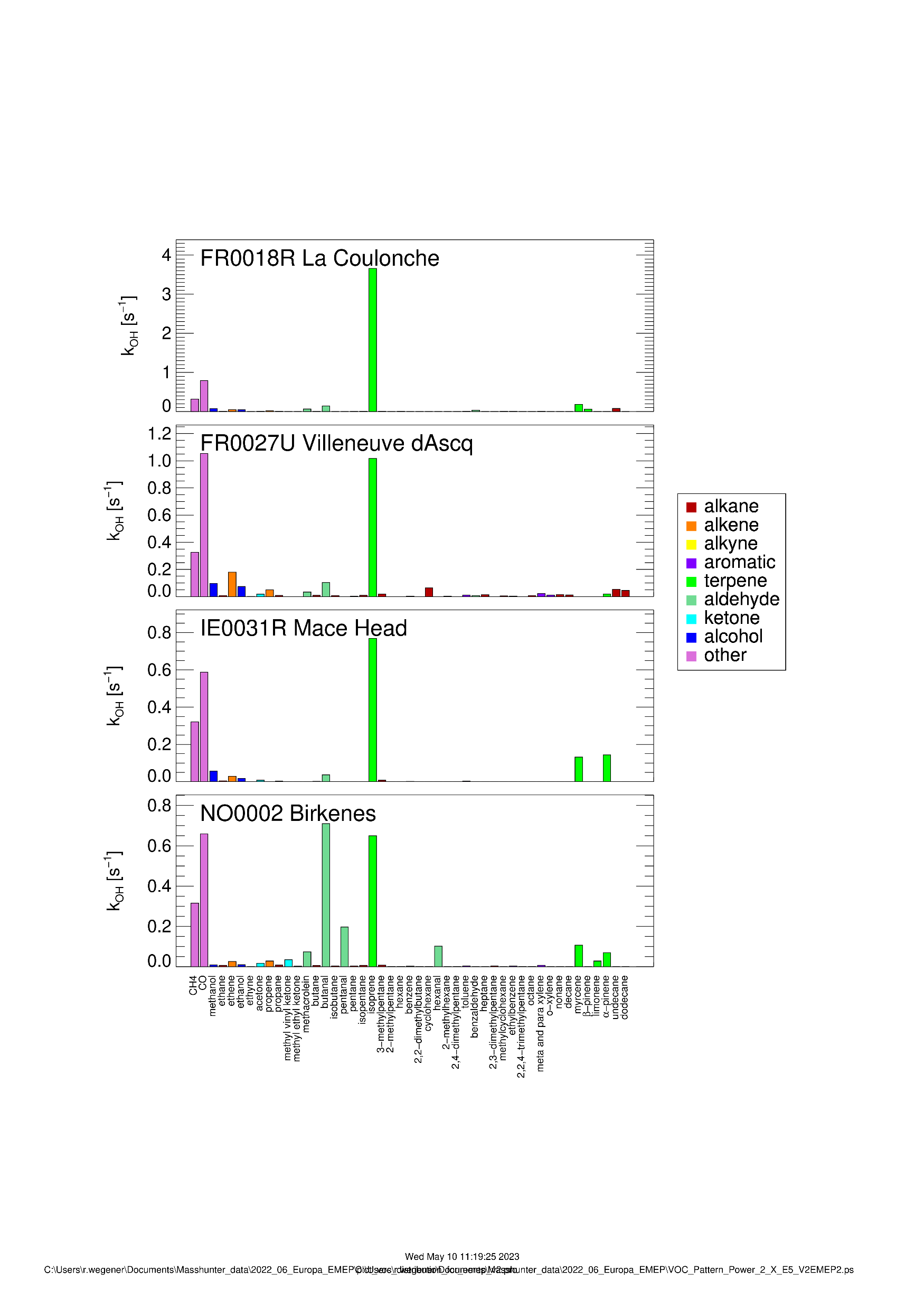 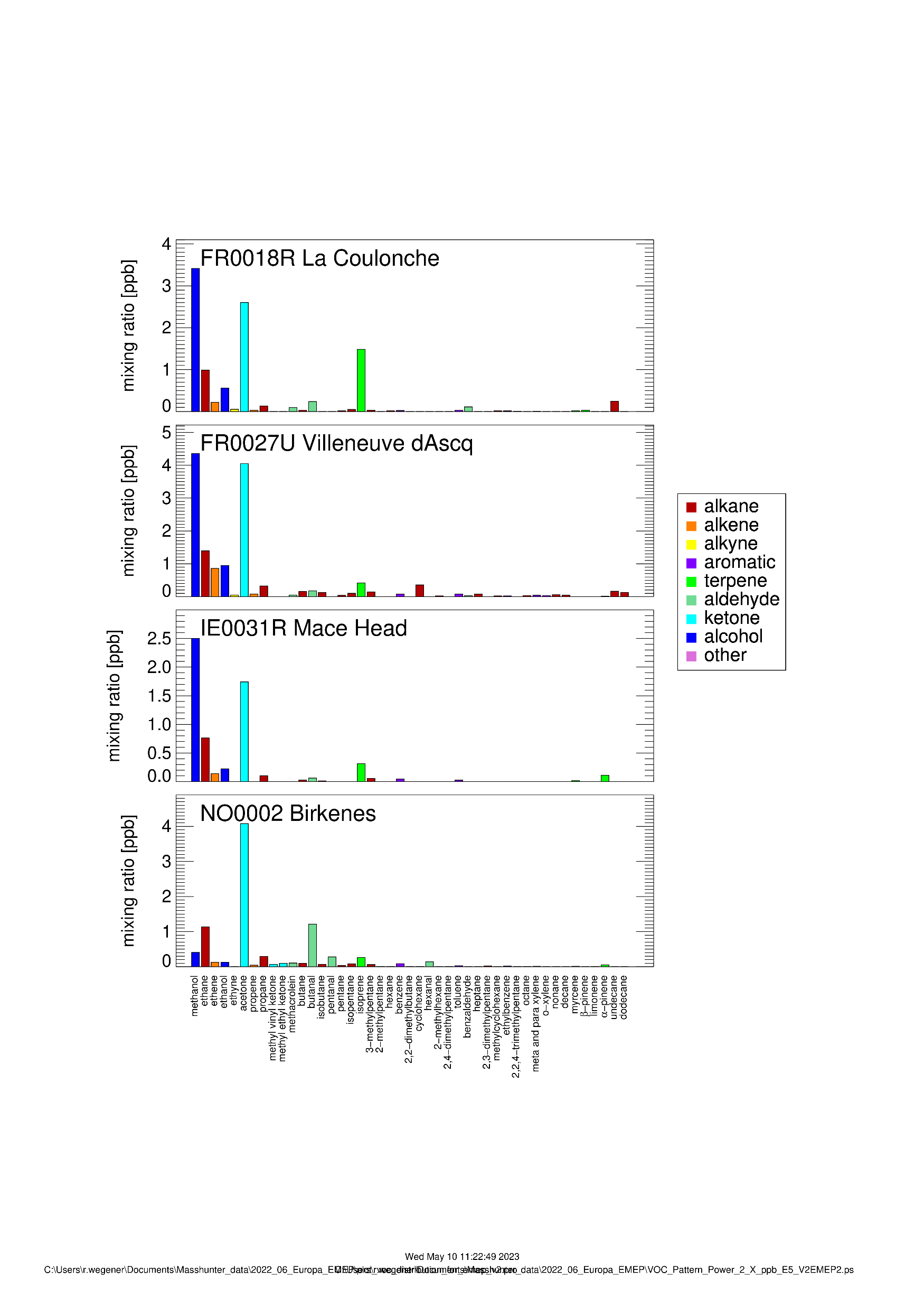 Local ozone production rate
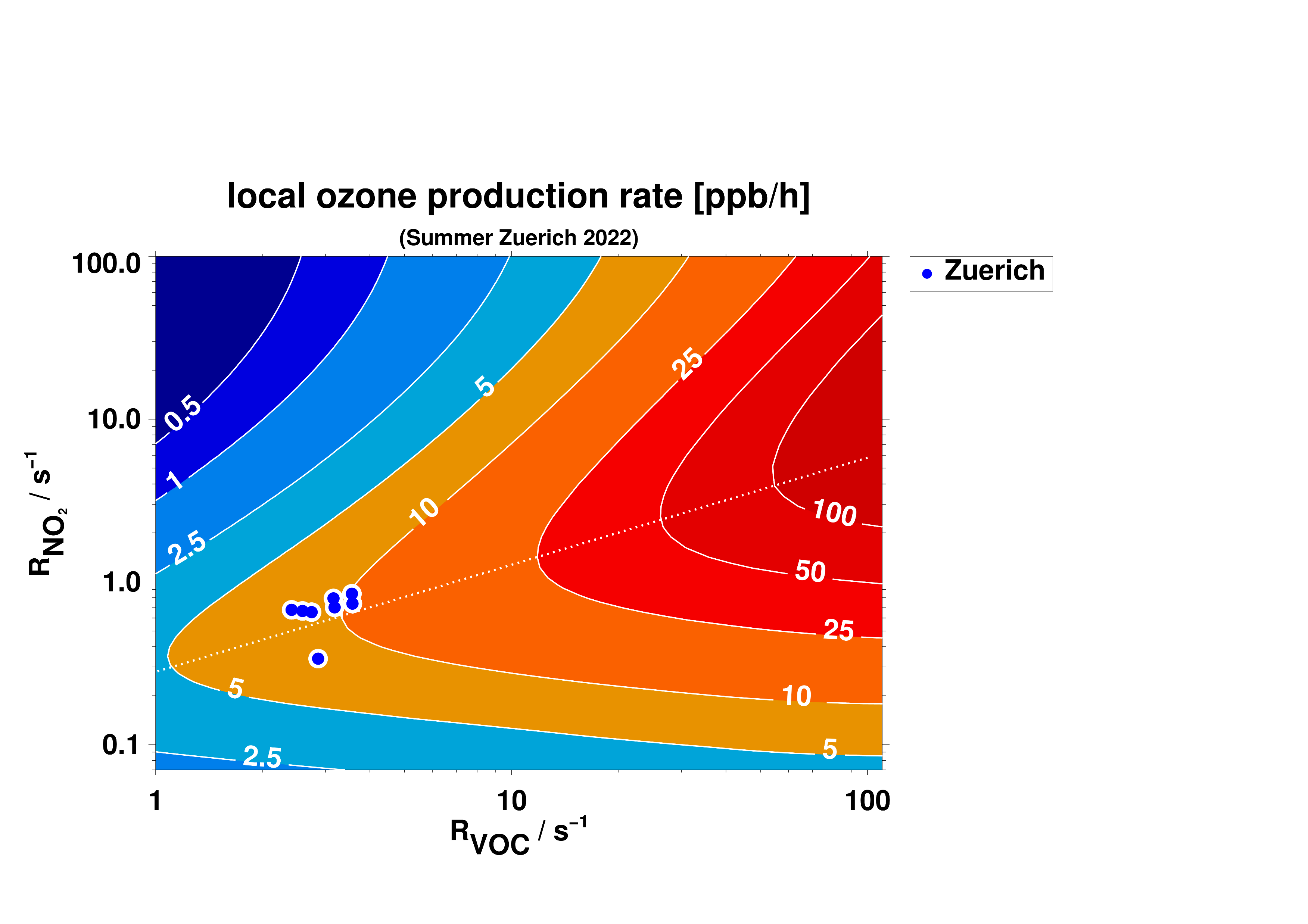 Ozone production after 10 minutes 
Ozone= 60 ppb
JO1D = 2.9x10-5s-1  JNO2 = 8.4x10-3s-1
VOC VOC pattern at different European Sites (2022/07/18)
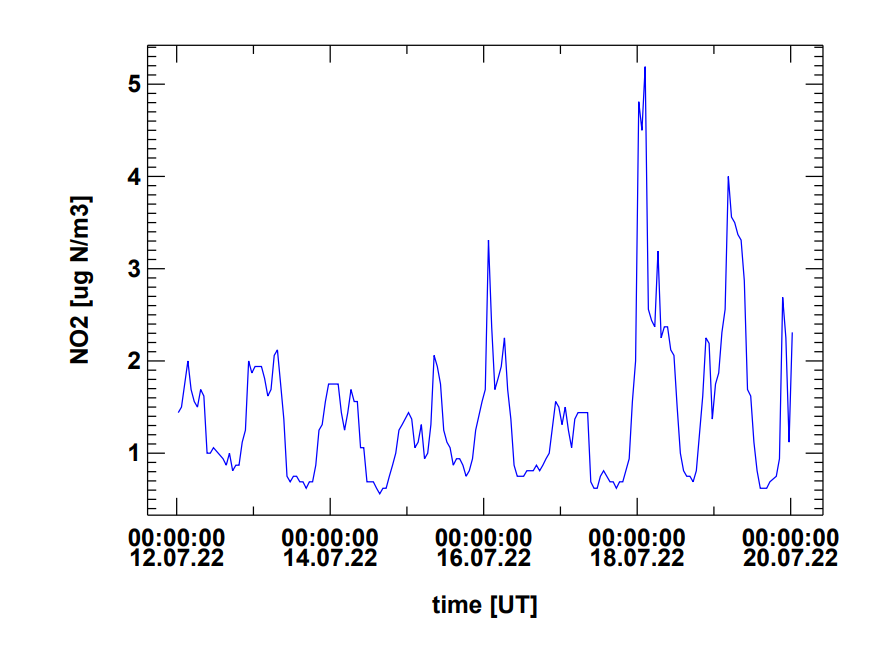 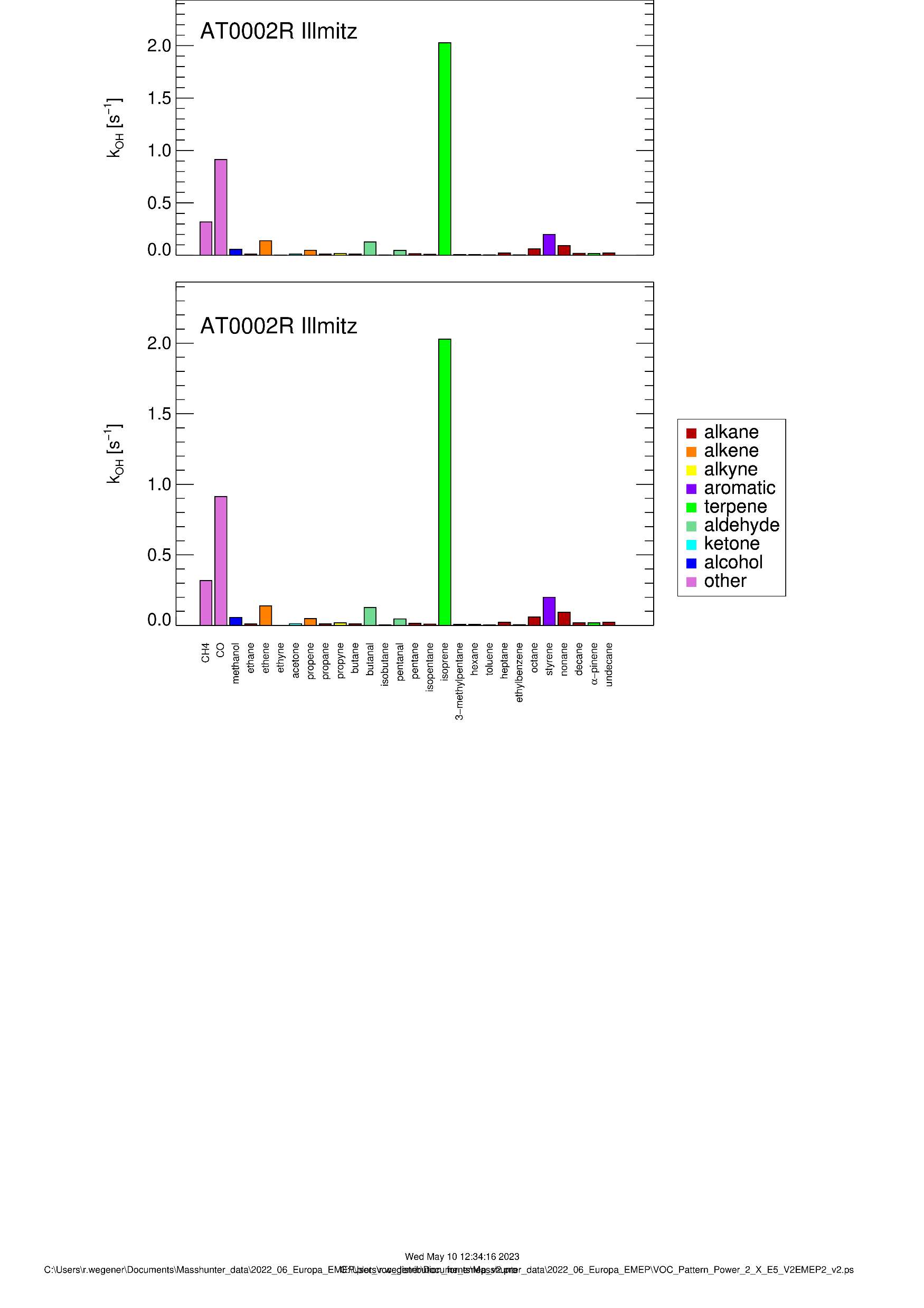 NO2 concentration at Illmitz is rather low
VOC OH reactivity is moderate
Local ozone production rate
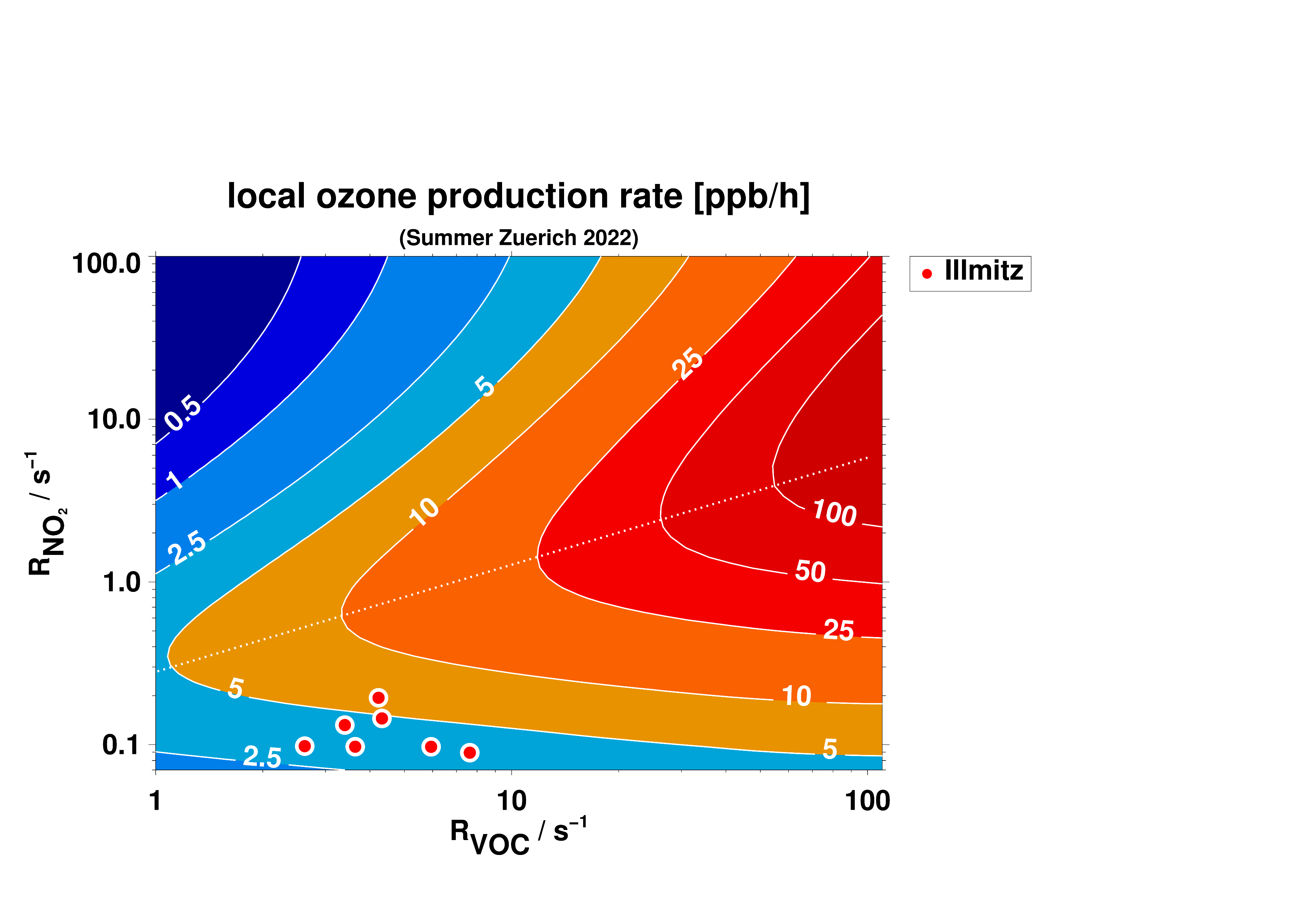 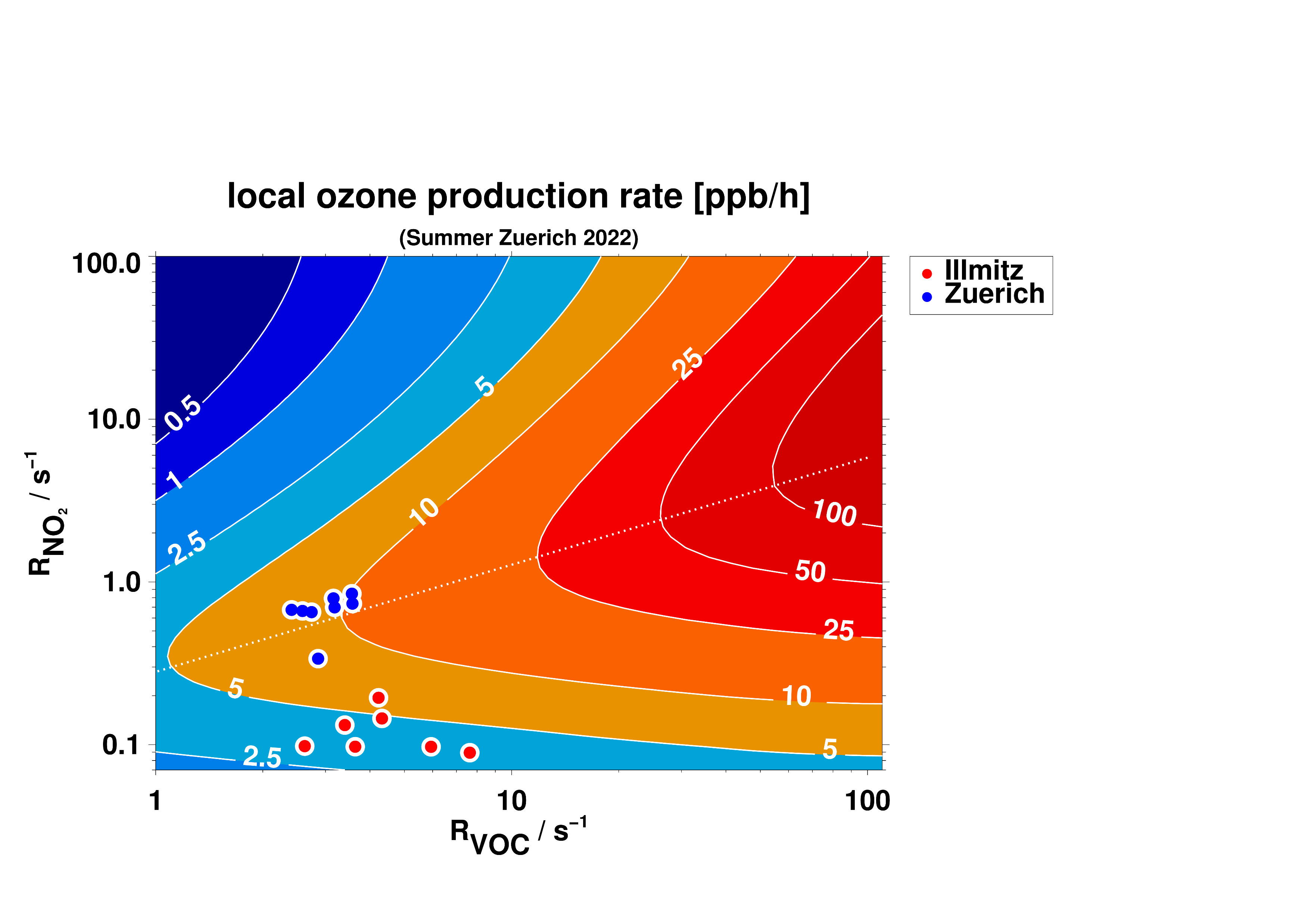 Local ozone production rate
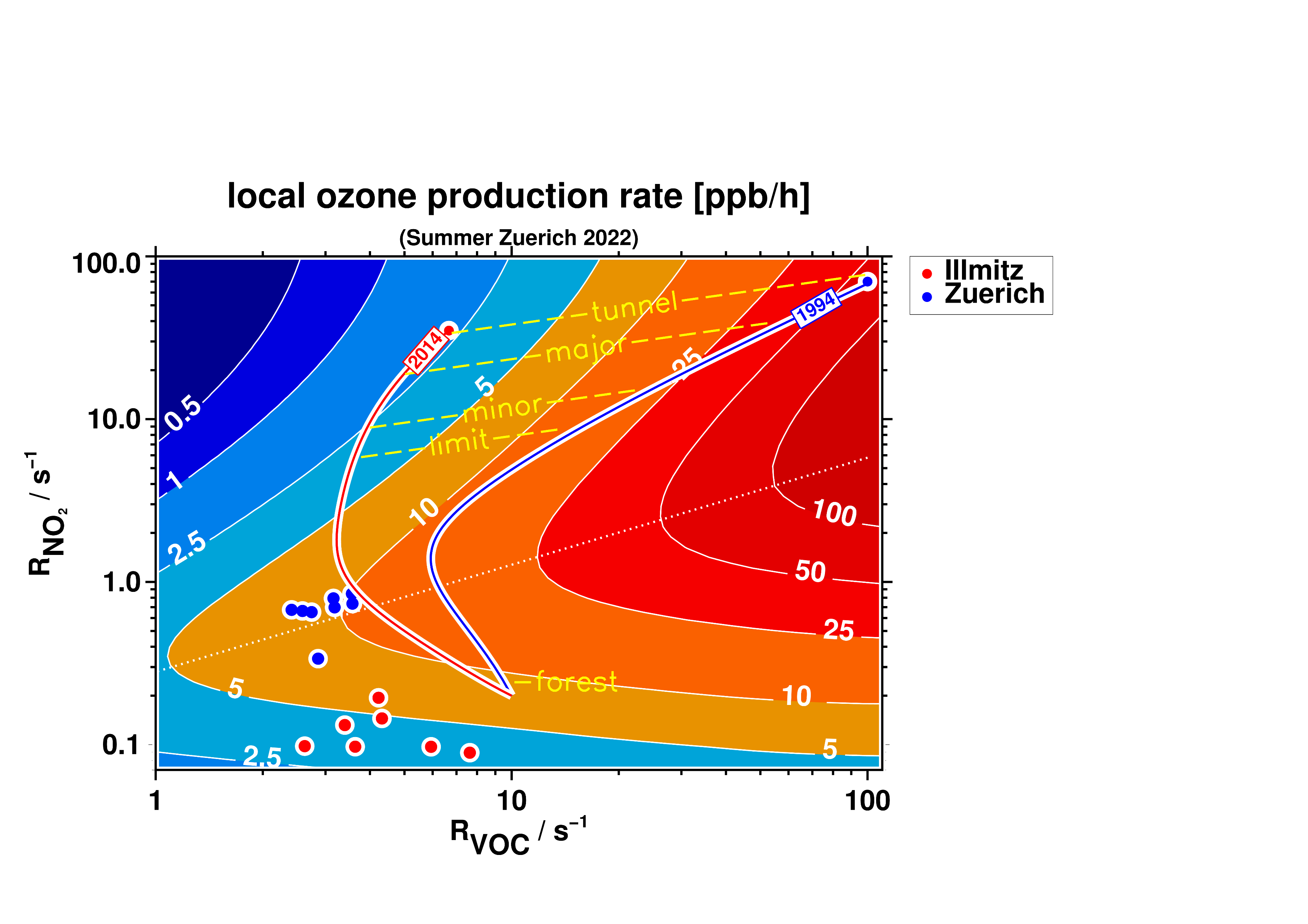 From: Ehlers et al., Faraday Discuss., 2016, 189, 407-437
Next Steps
Comparison with other VOC measuremnets
Quality Control using the @VOC@ tool
Calculate local ozone rates production at different sites
Where does the air come from ? (Trajectory analysis, CMB analysis
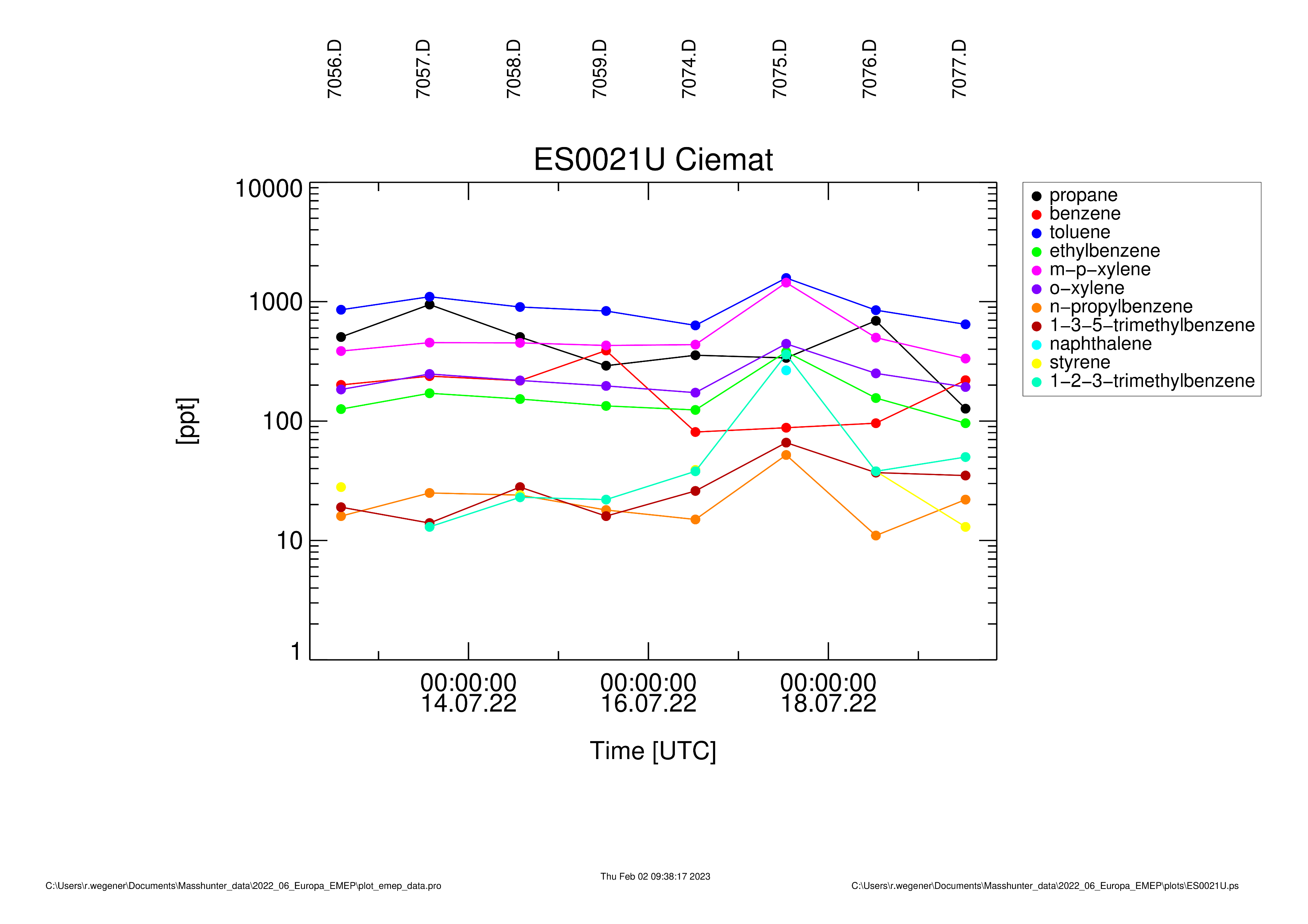 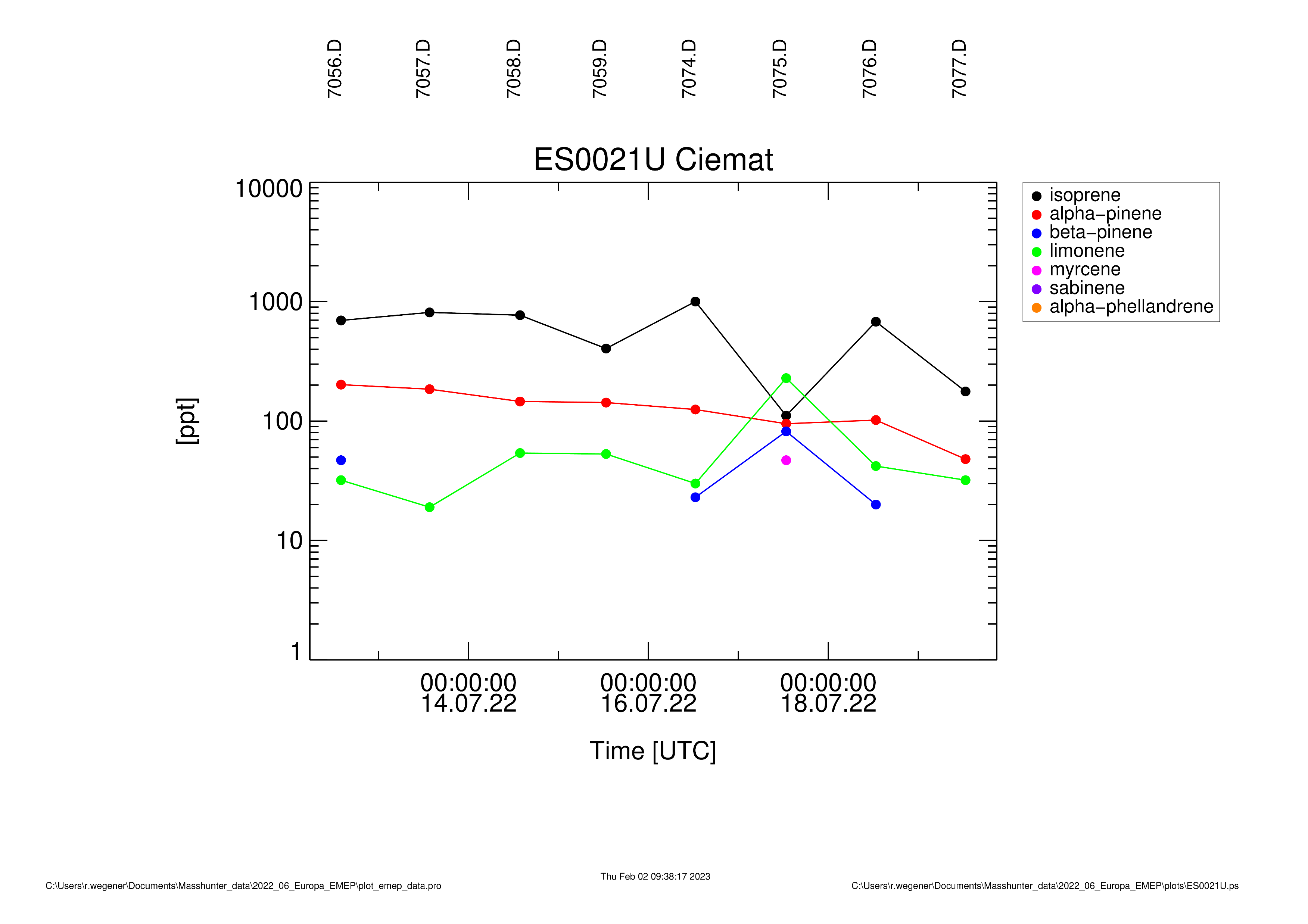 Thank you !
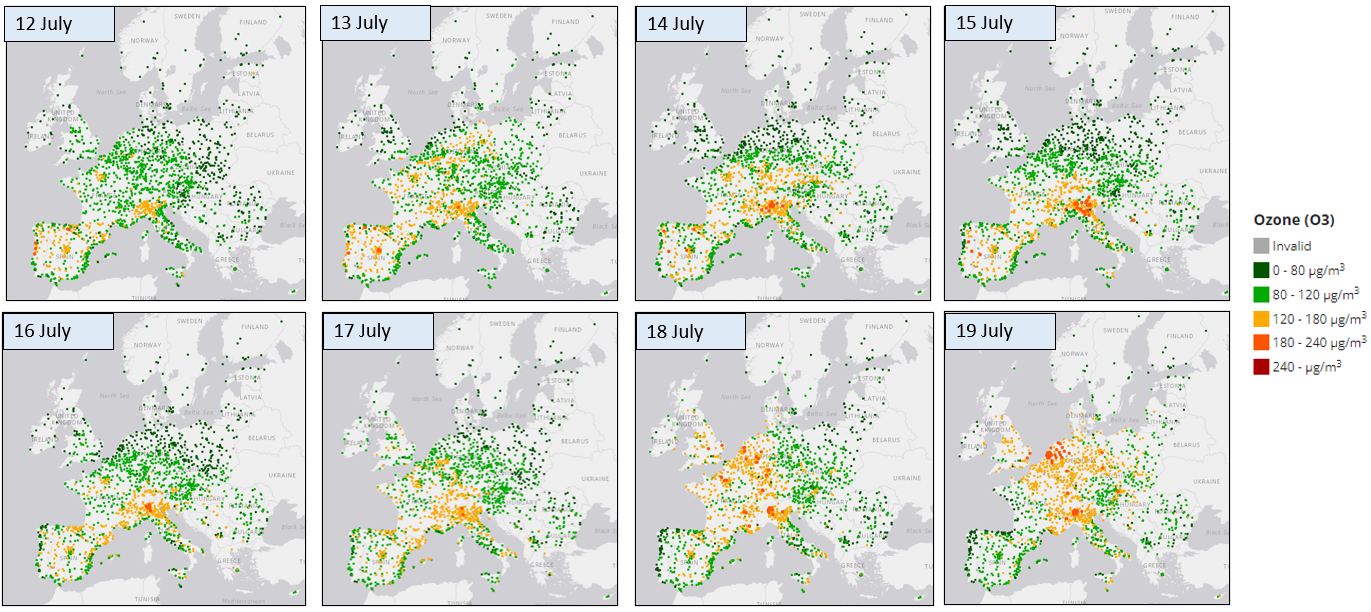